Blockchain: ¿Qué es y porqué debería importarme?
Por Albert Castellana
albert@atraura.com
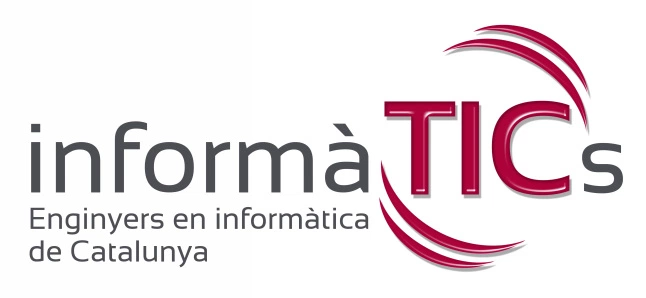 Visión global
Antiguamente             	    Hoy en día		           En el futuro
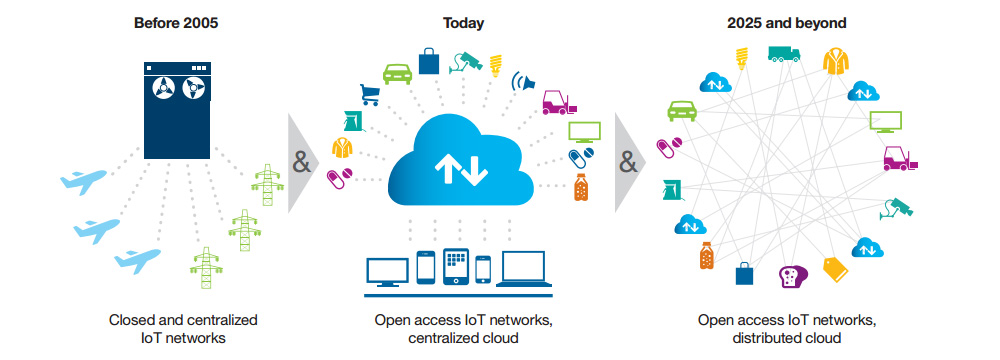 ¿Qué es Blockchain?
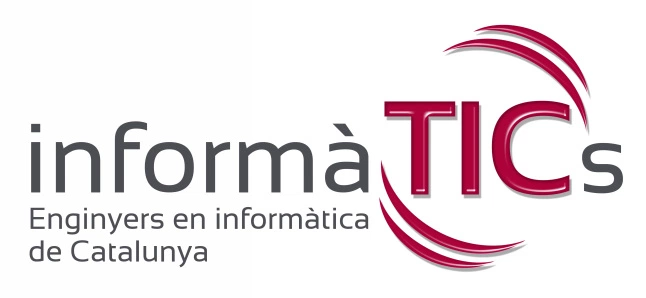 ¿Qué es una Blockchain?
La Blockchain es un registro digital administrado por una red distribuida de ordenadores usando criptografía para permitir a cada participante manipular el registro de forma segura y sin necesitar ningún tipo de autoridad central.
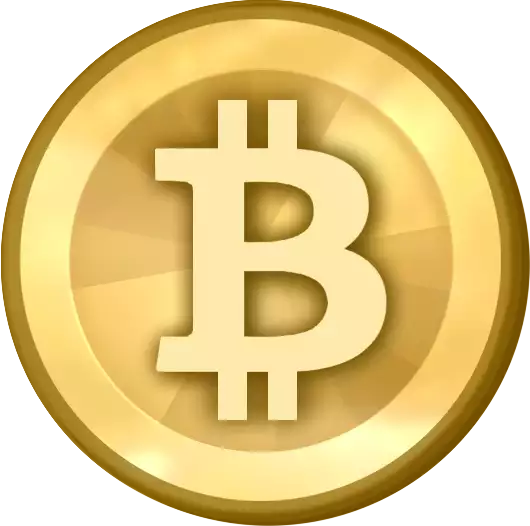 La primera aplicación práctica de Blockchain es Bitcoin, una criptomoneda que usa Blockchain para registrar transacciones, que son verificadas y guardadas por cada nodo.
Lo que significa...
Sectores de aplicación
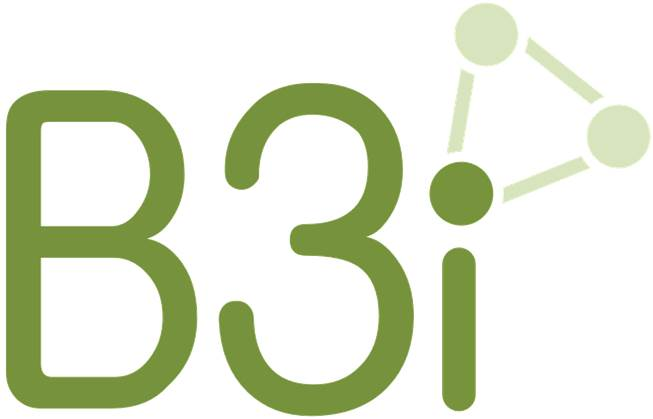 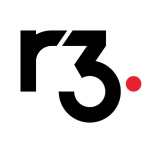 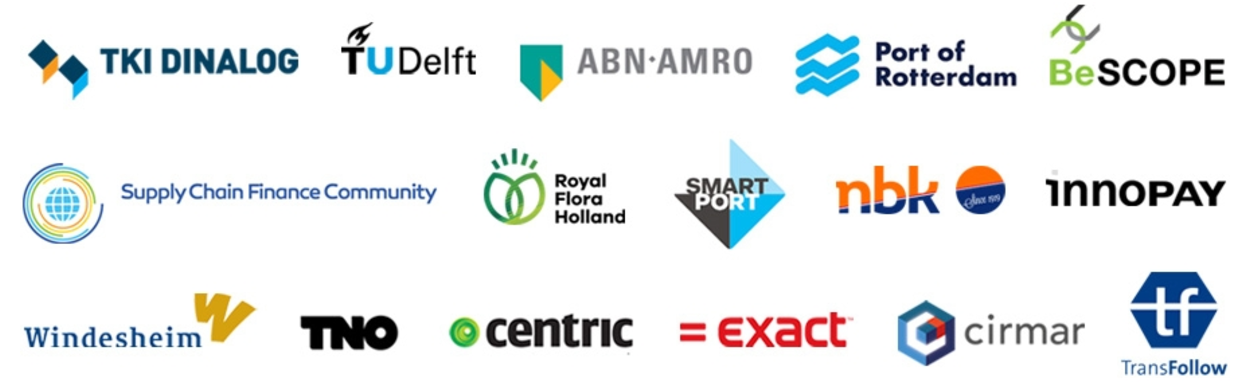 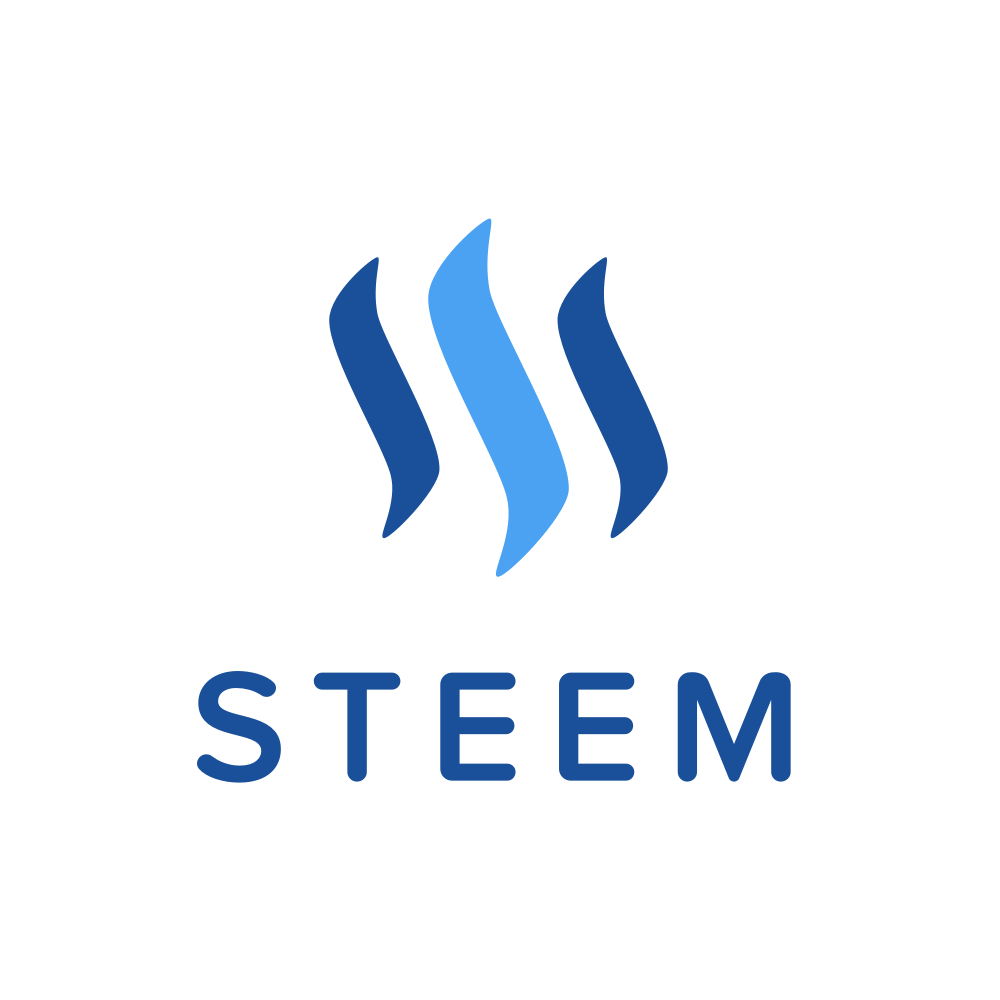 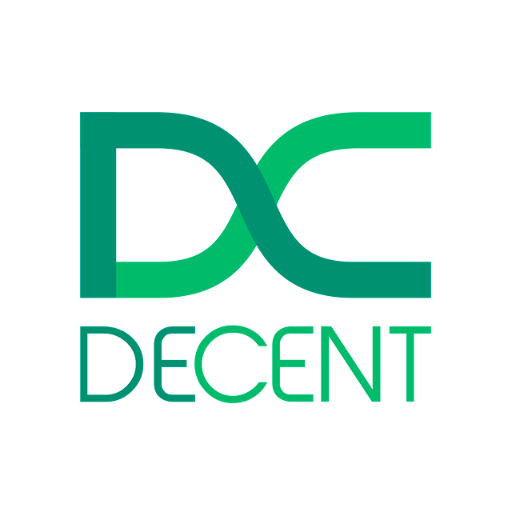 Supply Chain
Media
Banca
Seguros
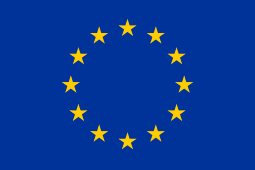 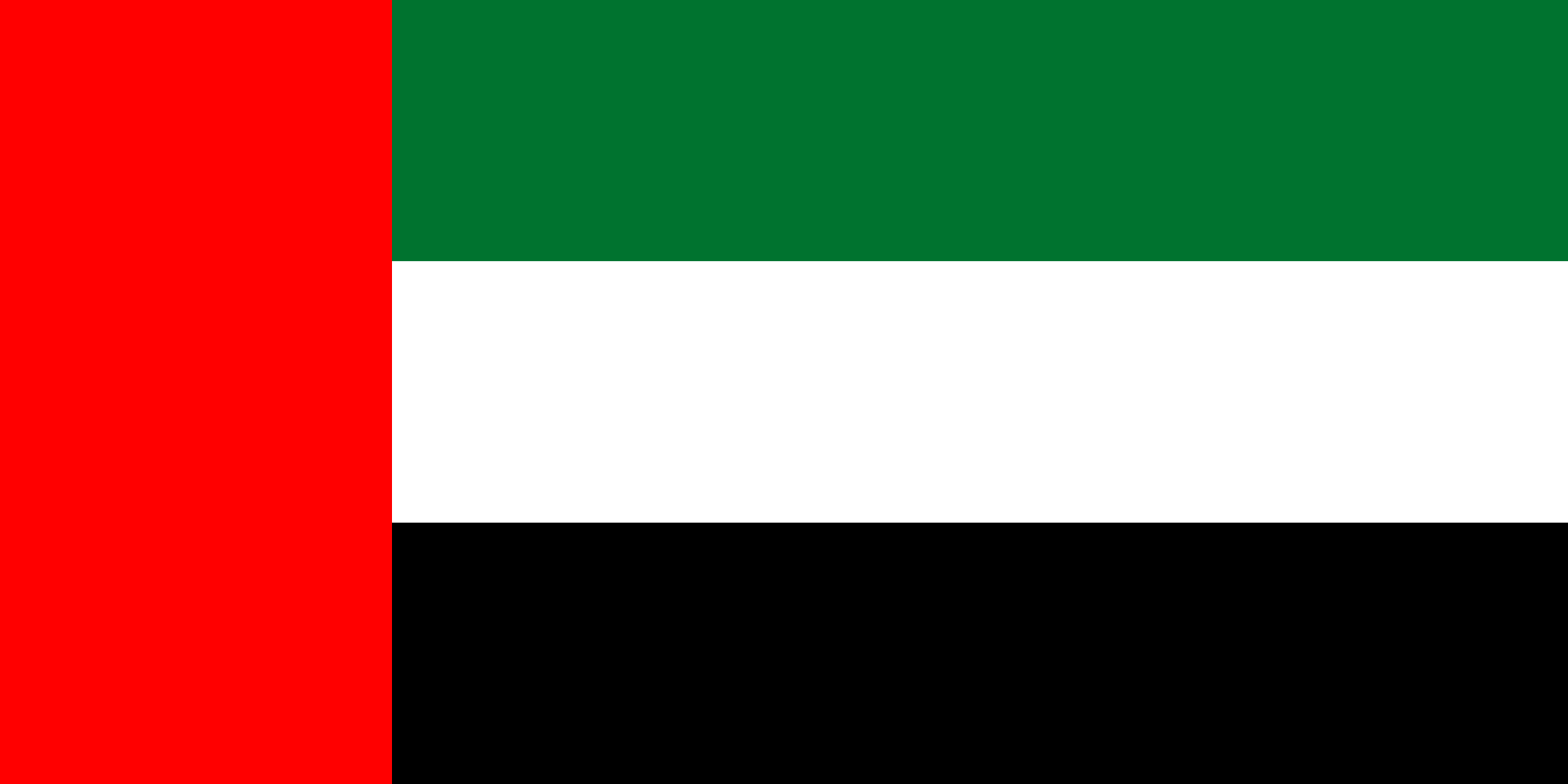 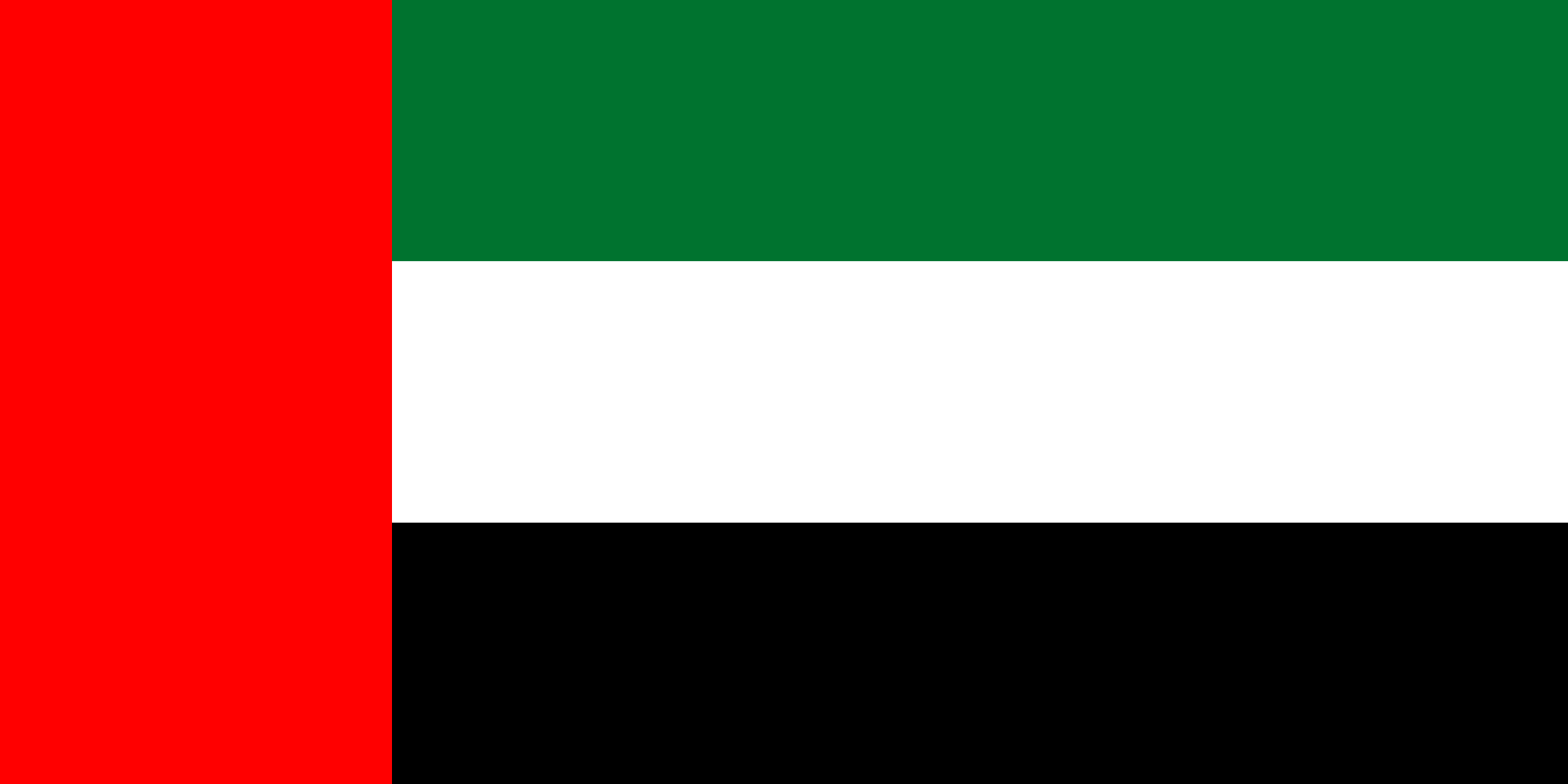 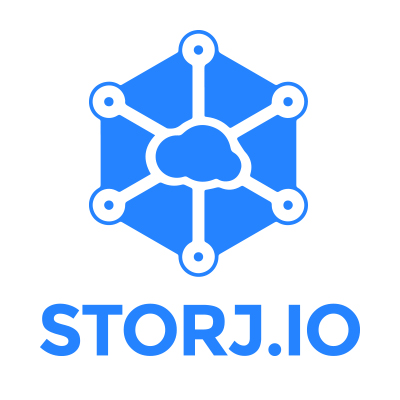 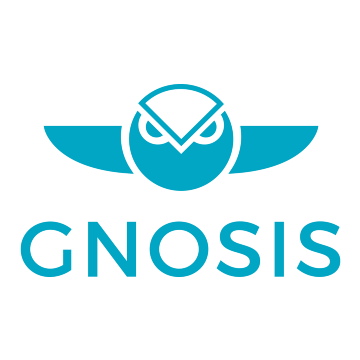 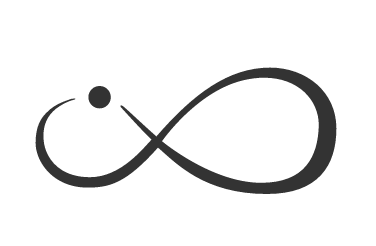 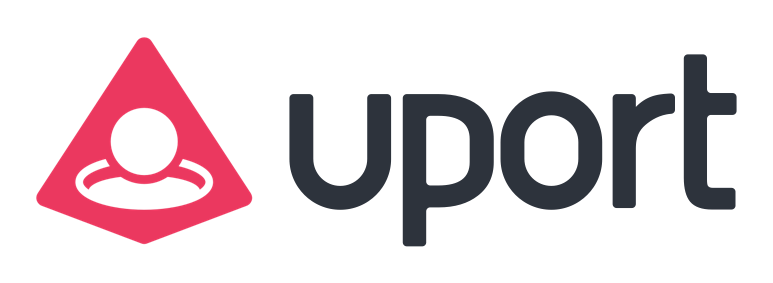 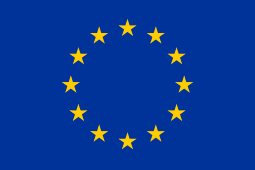 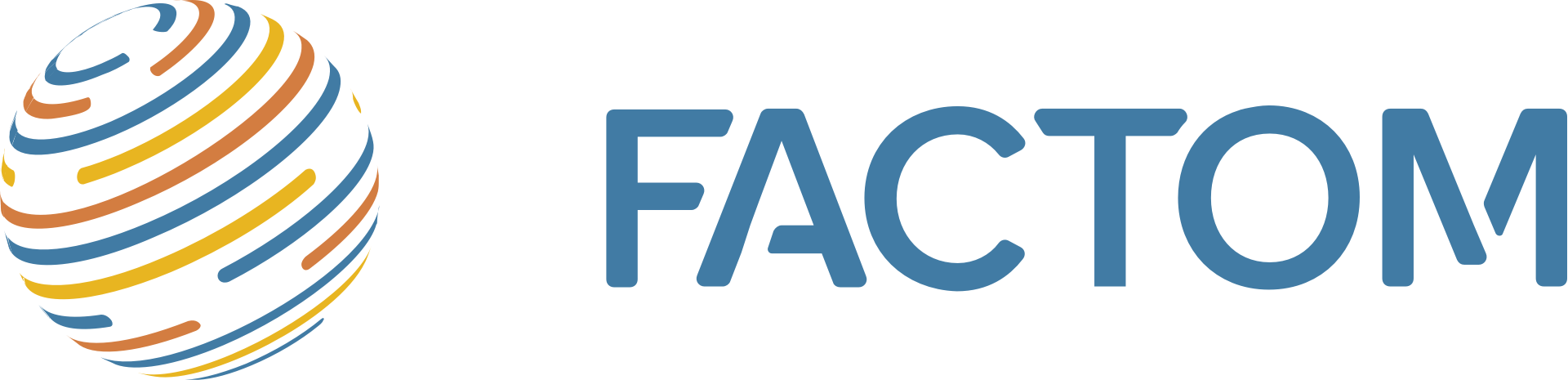 Identidad
Sector público
Gobierno
Economia colaborativa
...
[Speaker Notes: Y MUCHOS MÁS]
Capitalización de mercado
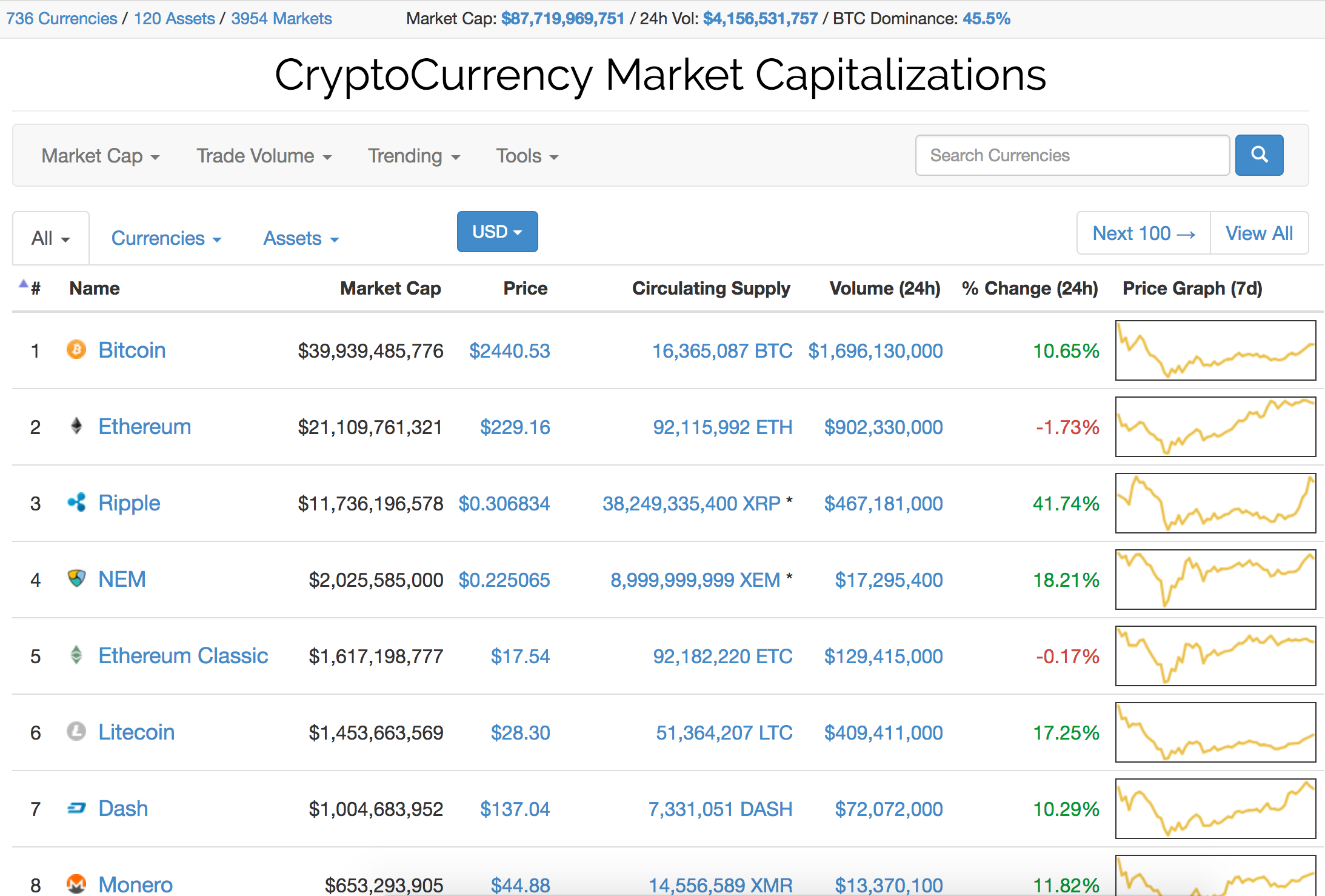 [Speaker Notes: Y MUCHOS MÁS]
Actores
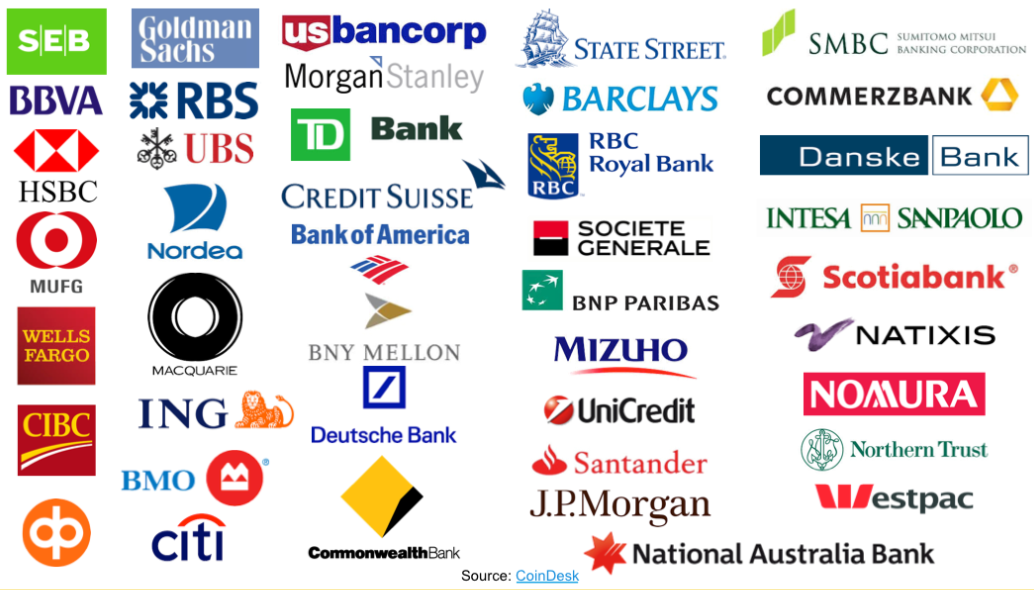 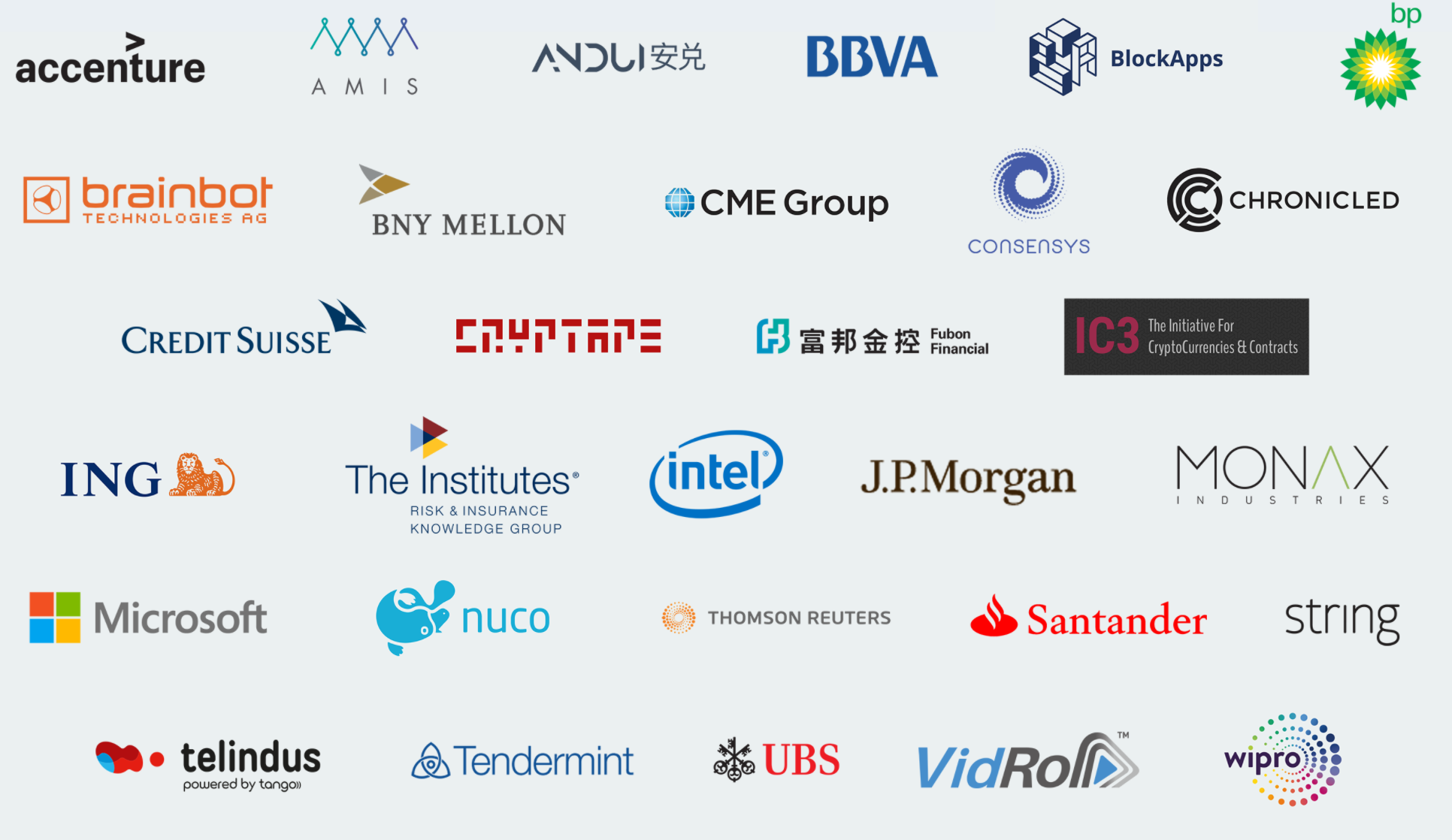 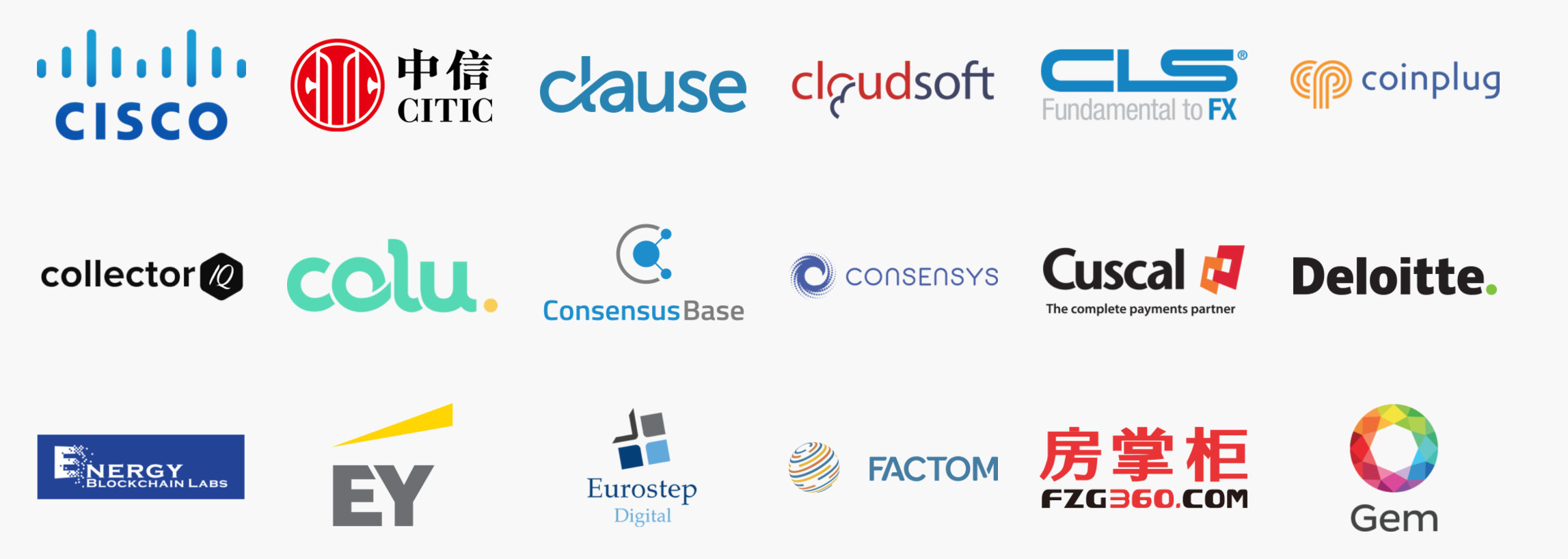 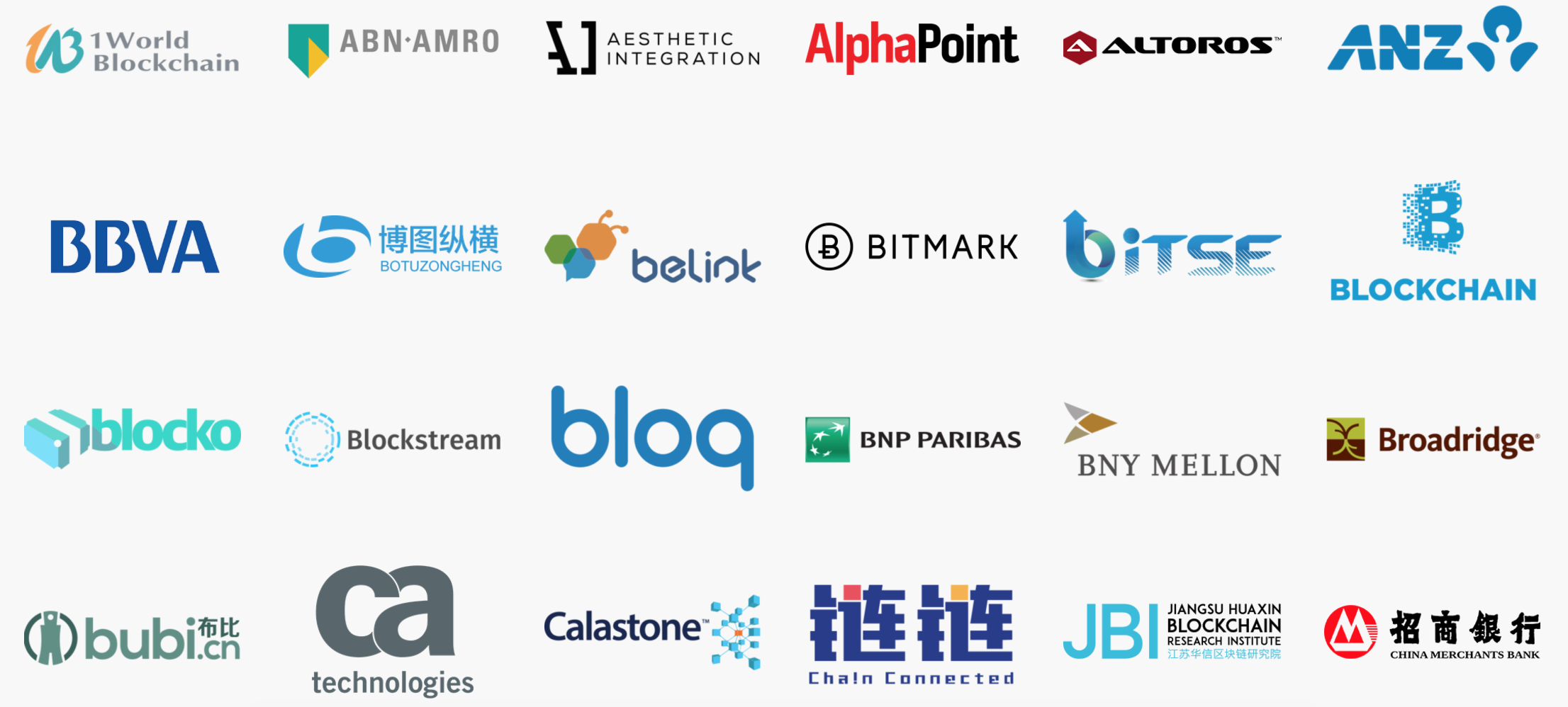 [Speaker Notes: Y MUCHOS MÁS]
¿Cómo funciona?
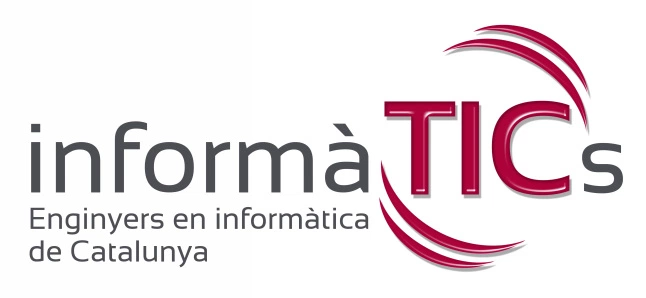 ¿Cómo funciona? Concatenación
0x8c3434d342aa
0x5d4481994f575
0x34334aa423d3
Block

(0x8d4431994a575)
t1
t2
t3
t4
Block

(0x5d4481994f575)
t5
t6
t7
t8
Block

(0x34334aa423d3)
t9
t10
t11
t12
La Blockchain es la concatenación de muchos Bloques Confirmados.
Resumen
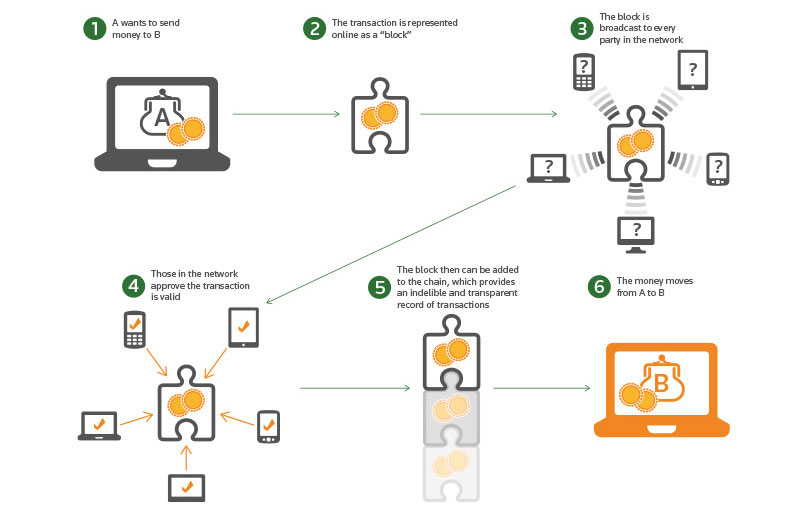 Beneficios
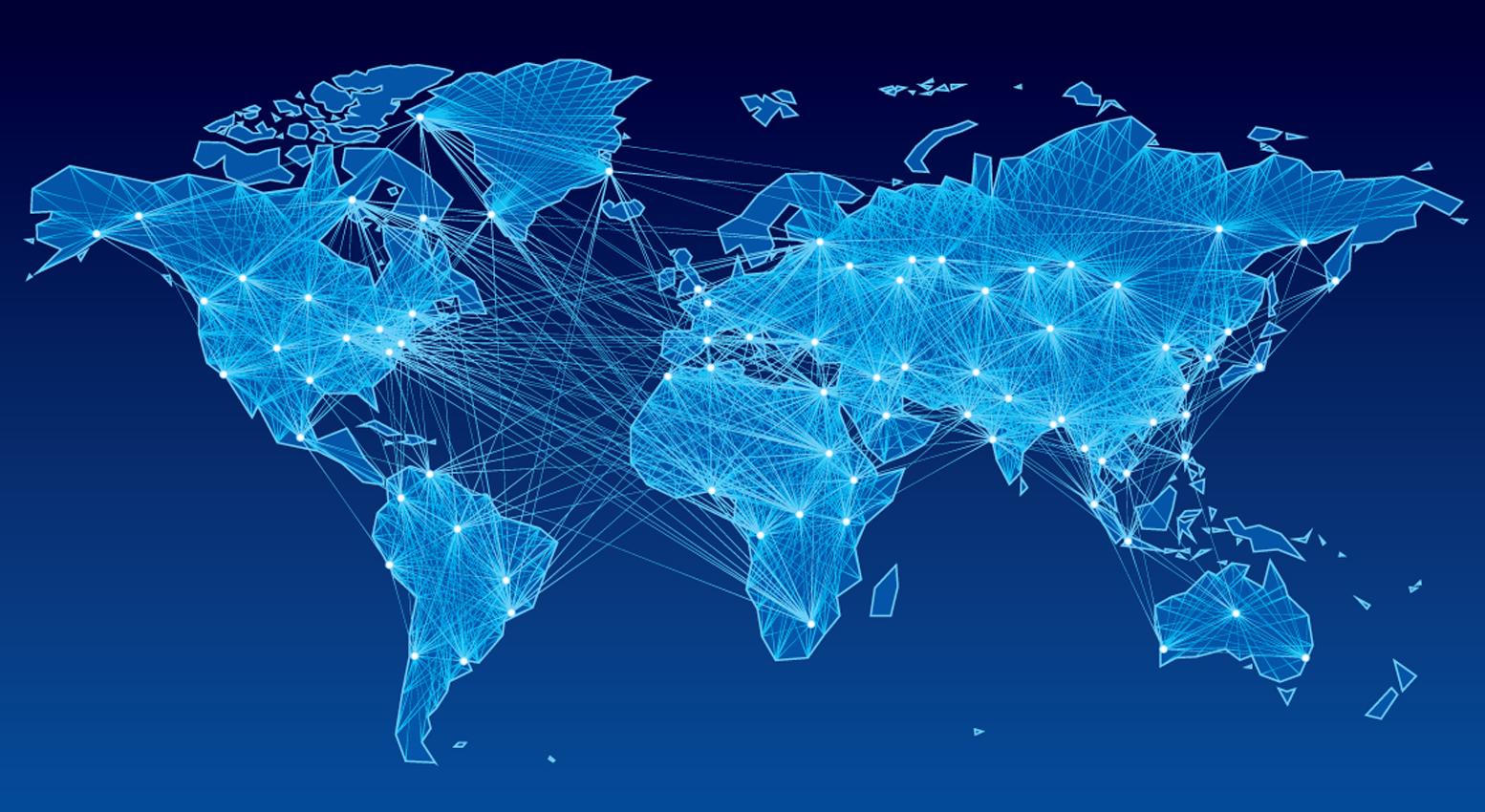 Optimización de procesos.
Optimización de tiempos de administración.
Persistencia e integridad de los datos.
No tiene downtime.
Ahorro en servidores y backups.
Seguridad contra cyber-ataques.
¿Y si añadimos Contratos Inteligentes?
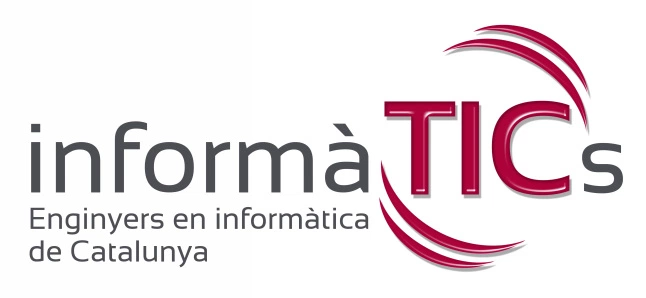 Un Smart Contract es un trozo de código informático que se ejecuta en una Blockchain.  Cada nodo mantiene y actualiza el estado del programa, asegurando el cumplimiento de sus condiciones.
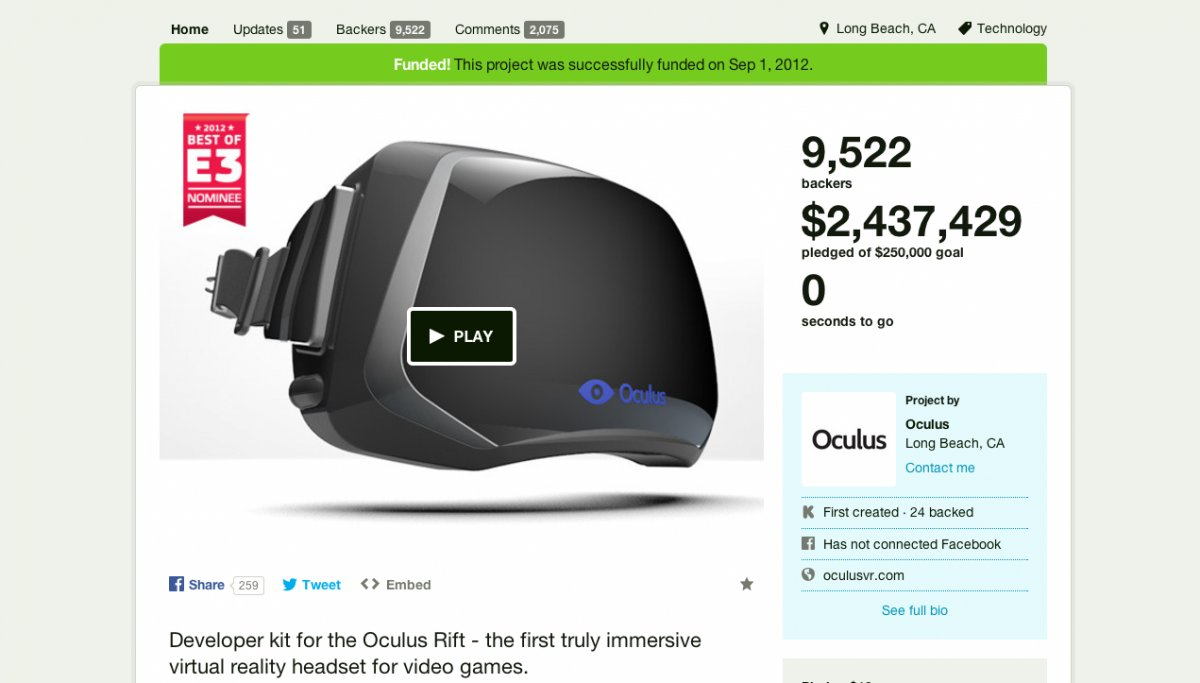 Kickstarter
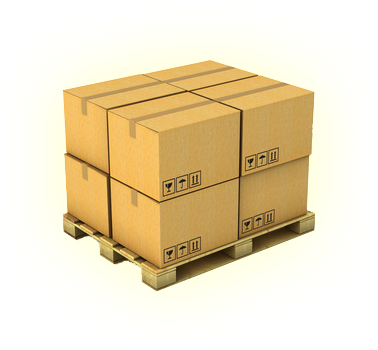 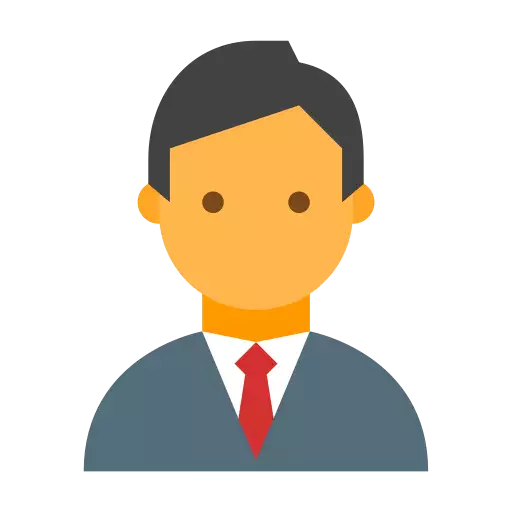 Proyecto
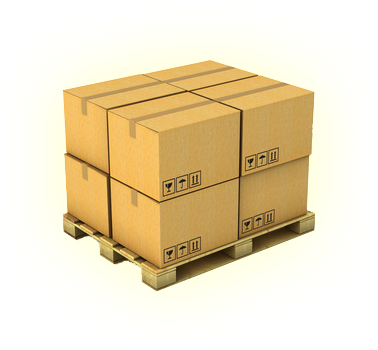 €
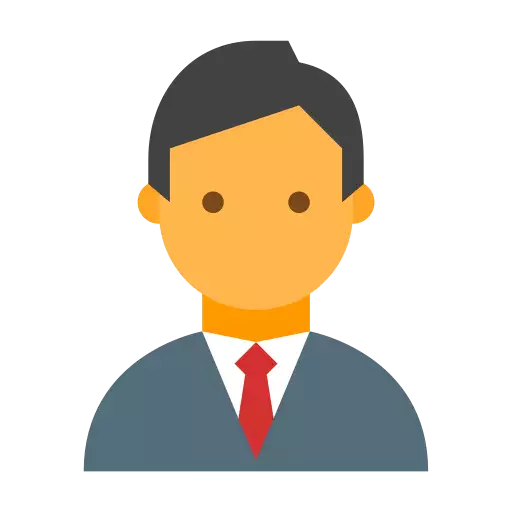 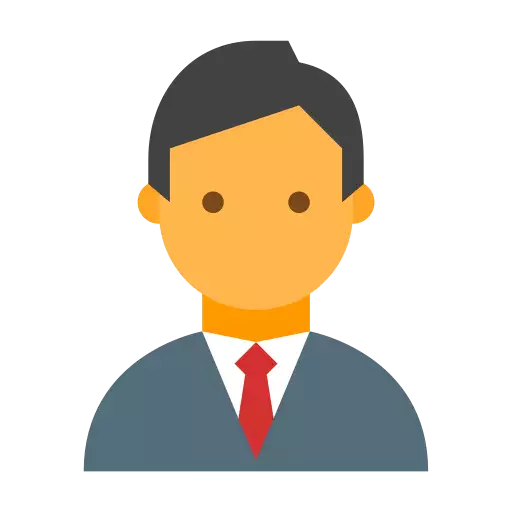 €
(3 x €) - Fees
Kickstarter
€
Early Adopters
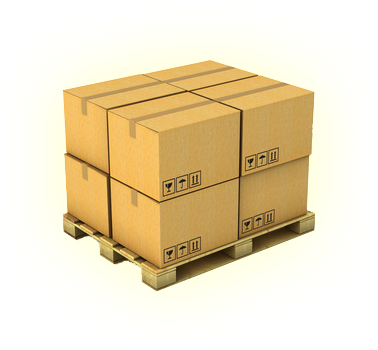 Kickstarter
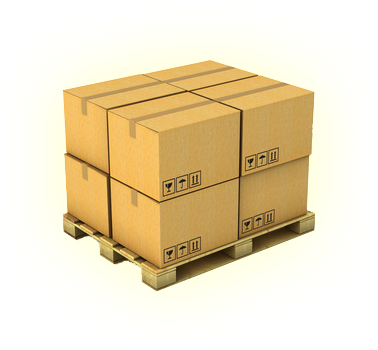 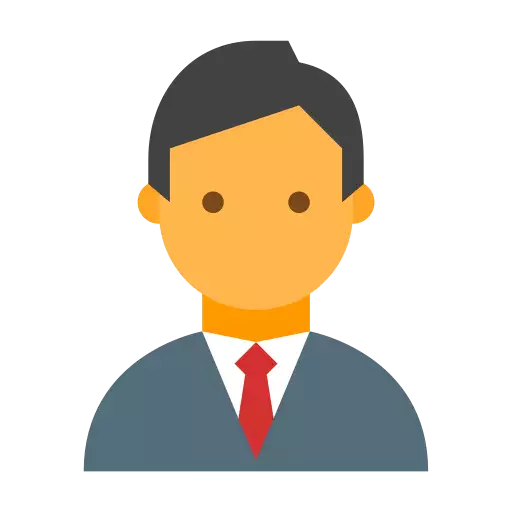 Proyecto
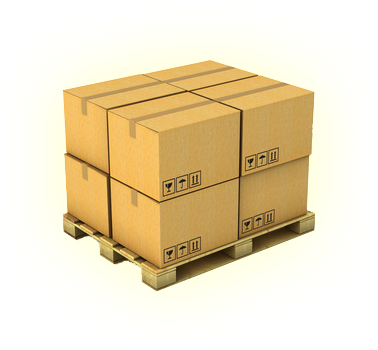 €
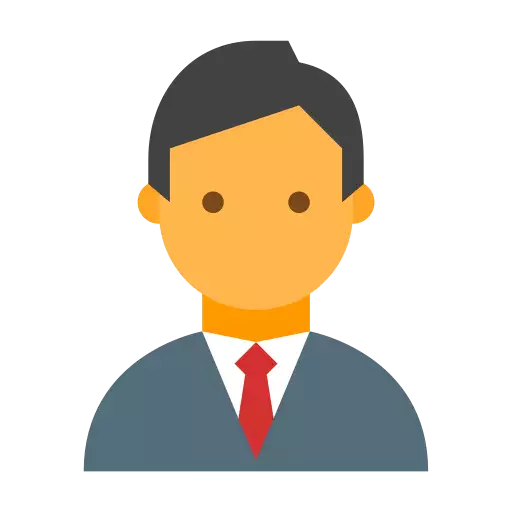 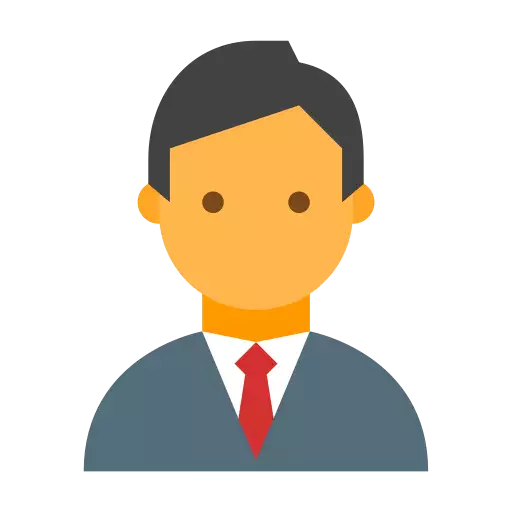 €
(3 x €) - Fees
Kickstarter
€
Early Adopters
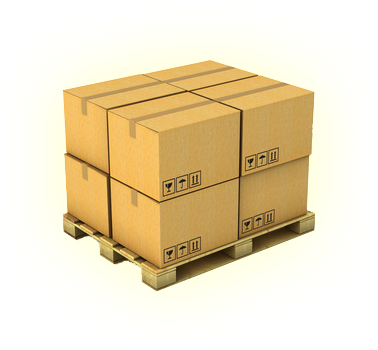 Crowdfunding en Blockchain
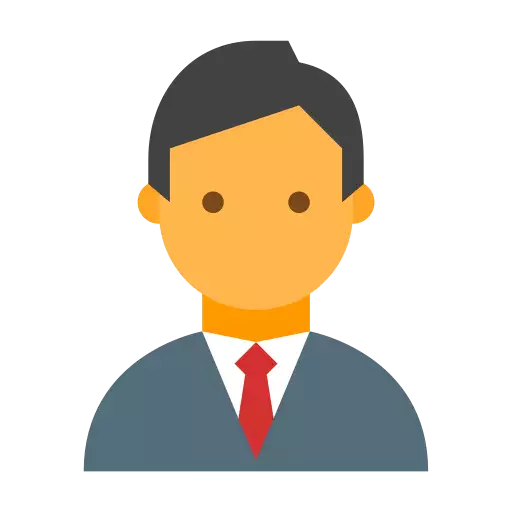 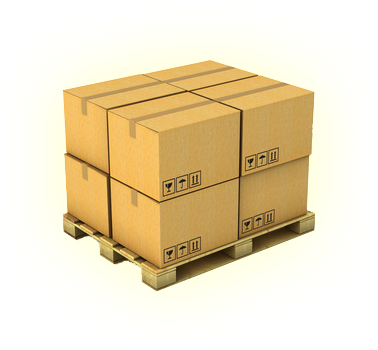 €
Proyecto
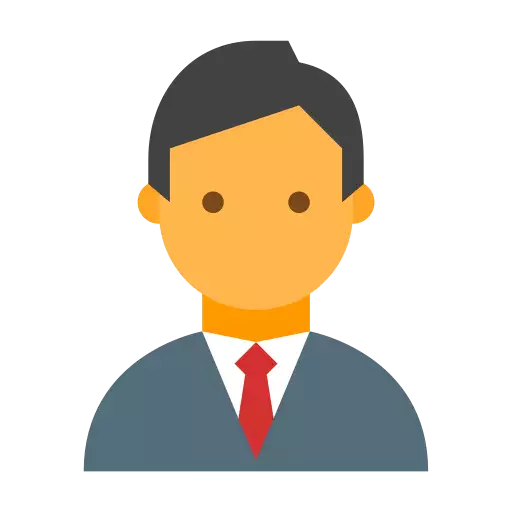 €
Smart Contract
(3 x €)
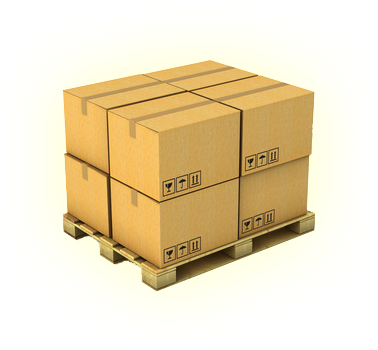 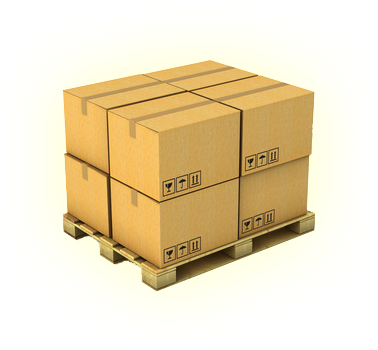 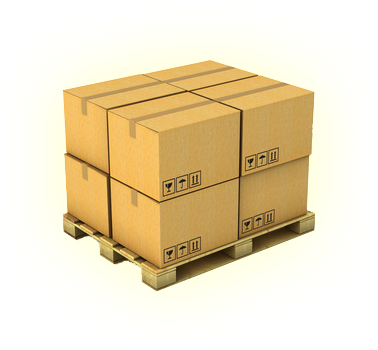 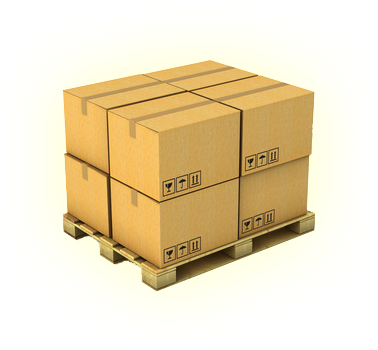 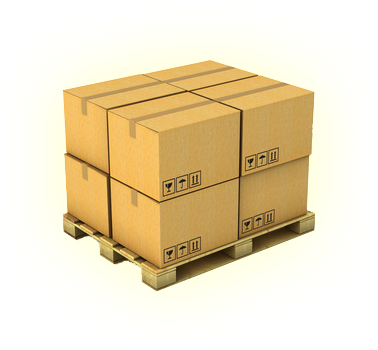 €
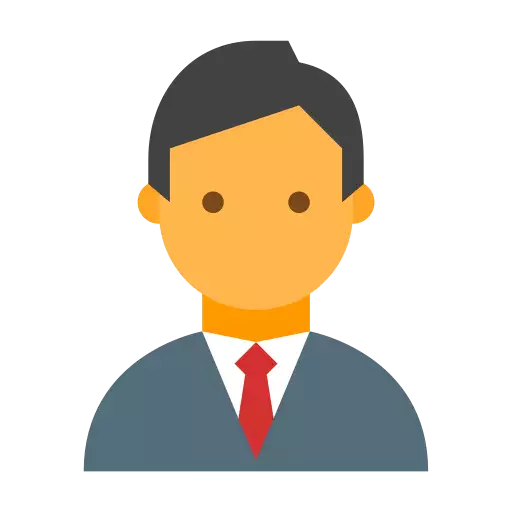 Distributed Autonomous Organizations (DAOs)
Empresas en la Blockchain
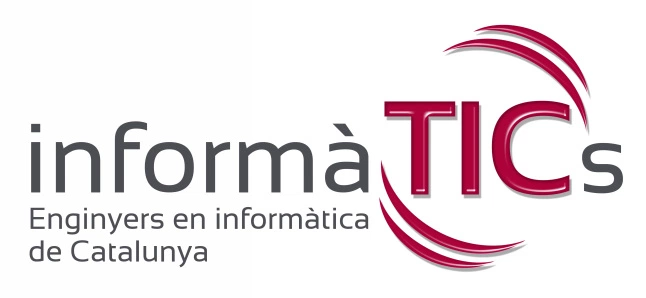 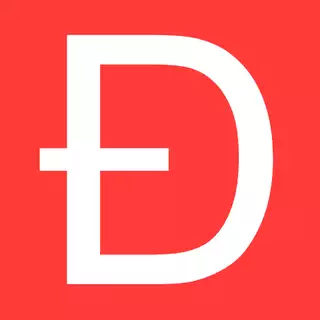 Una DAO es una Organización Autónoma Distribuida, una organización operada completamente desde la Blockchain.
¿Qué son?
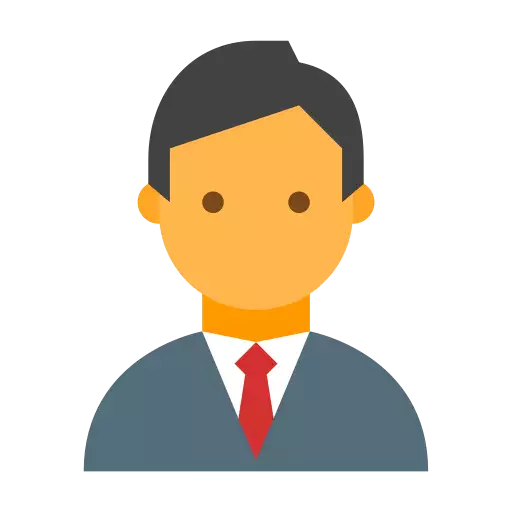 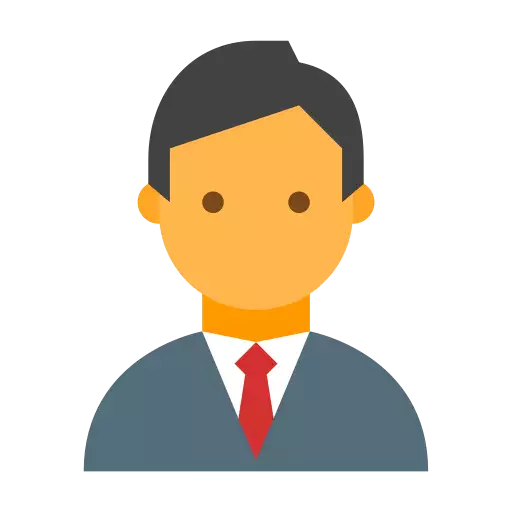 Accionistas
Blockchain
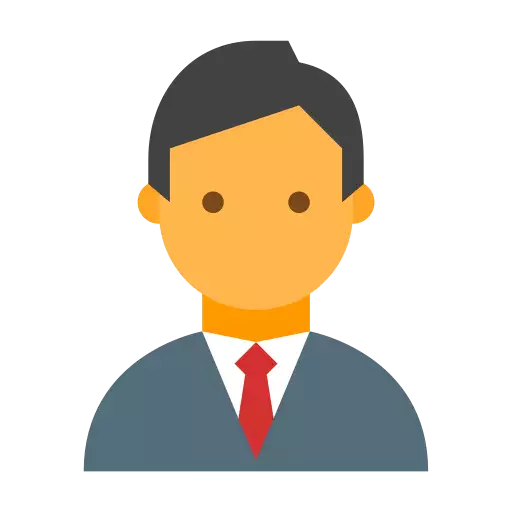 DAO
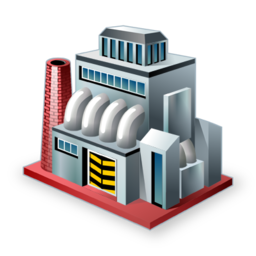 Proveedores
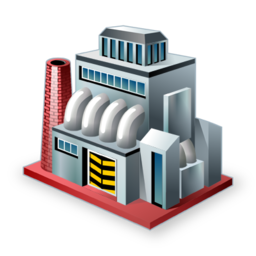 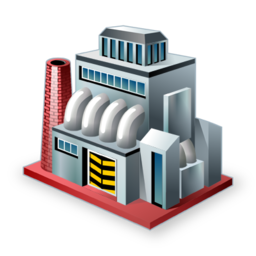 Clientes
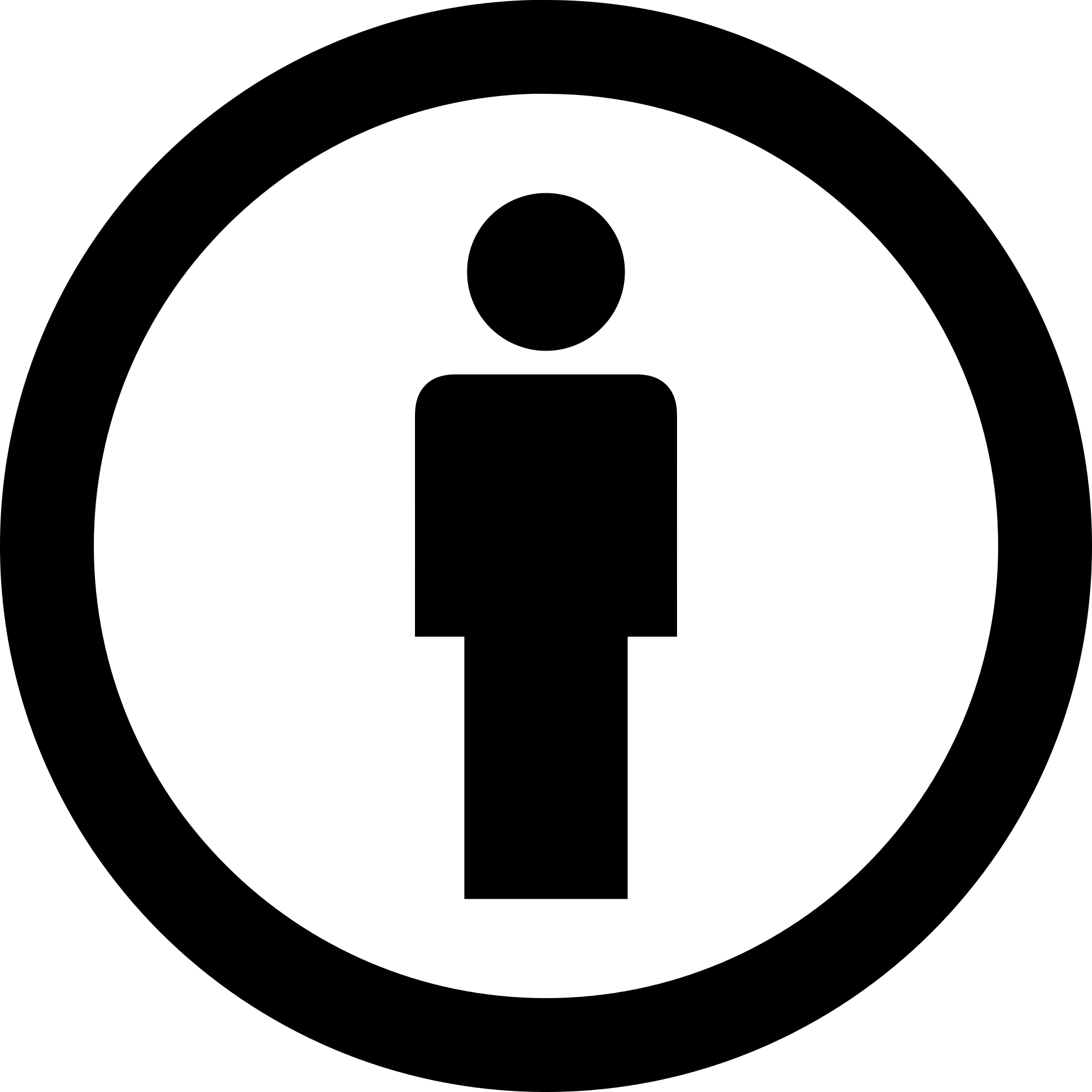 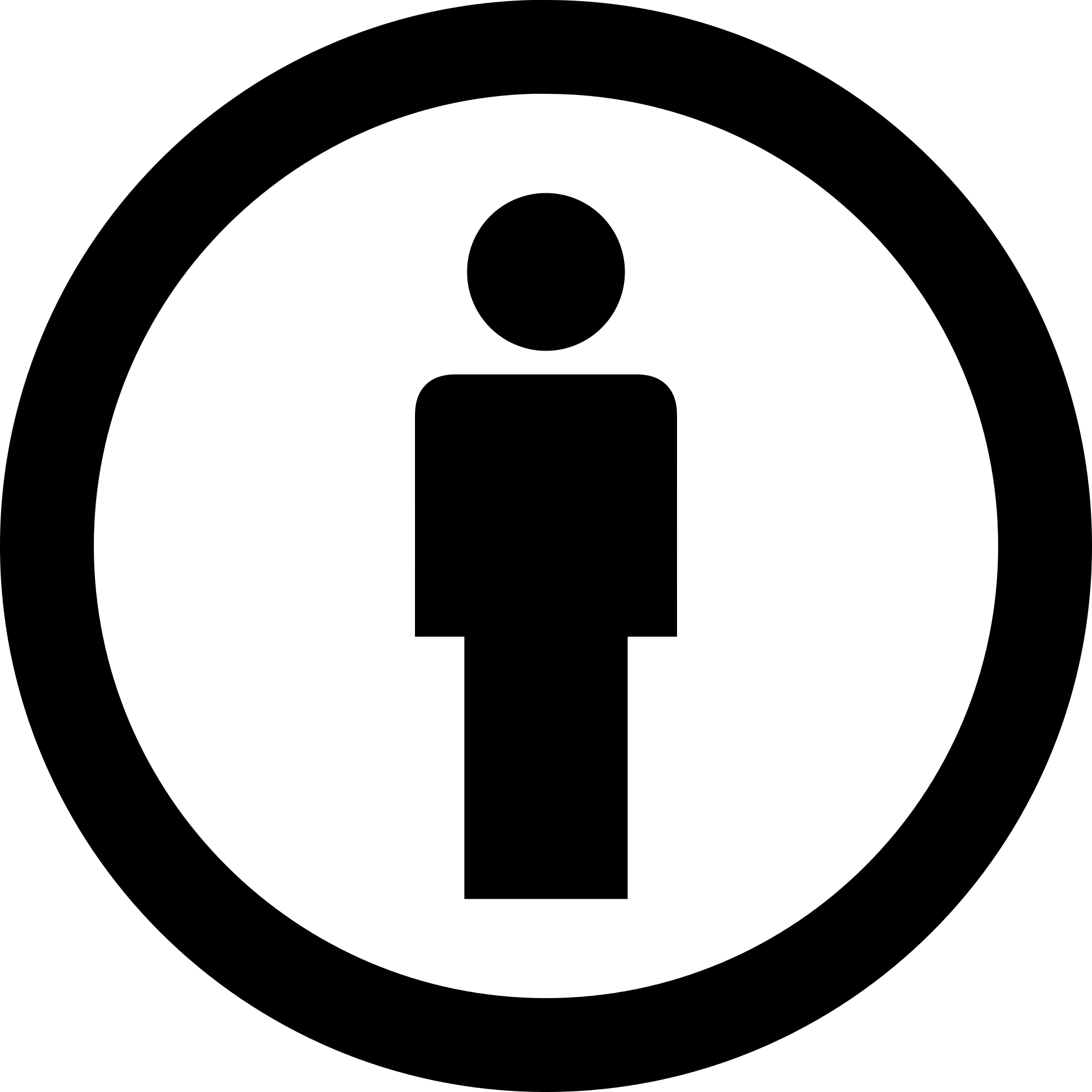 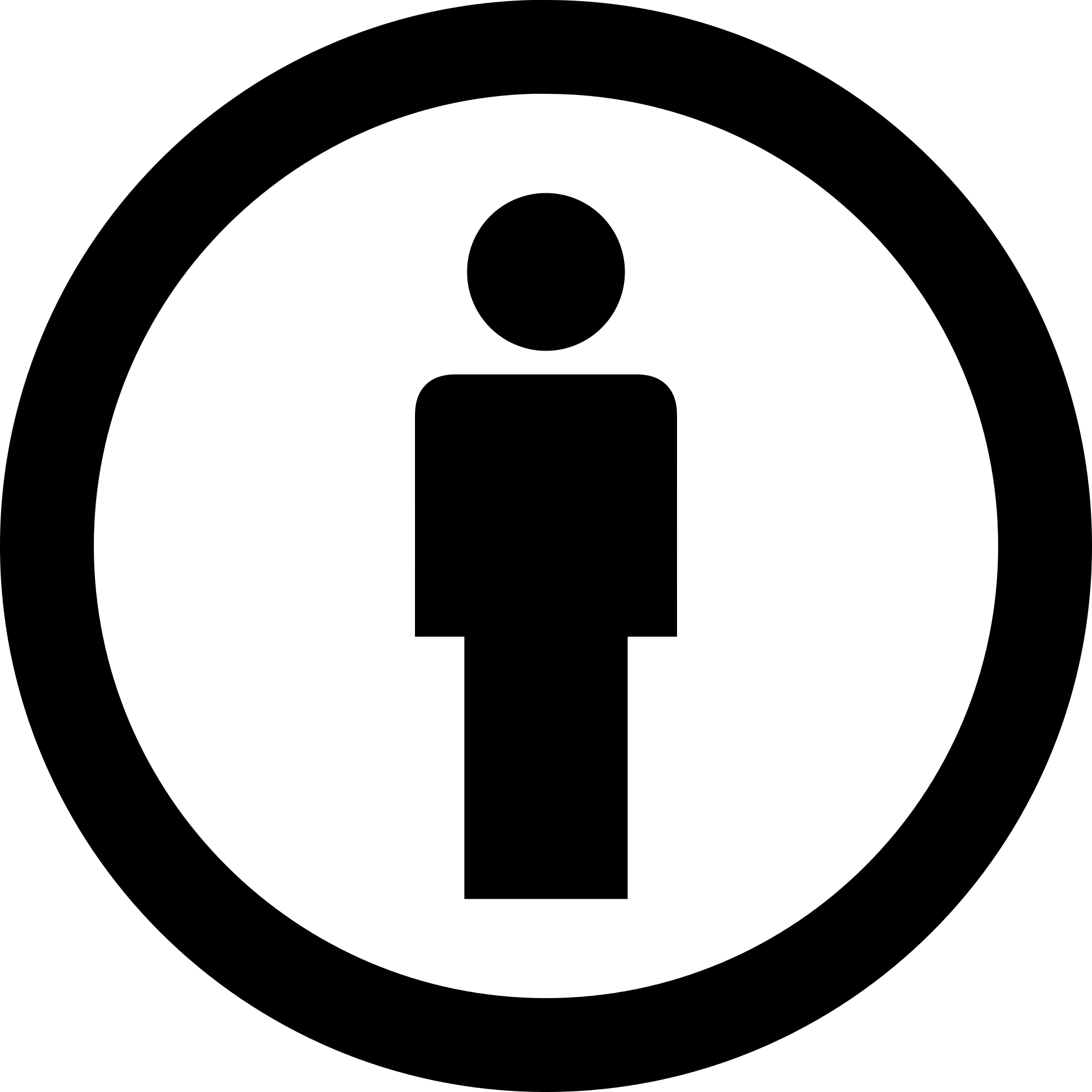 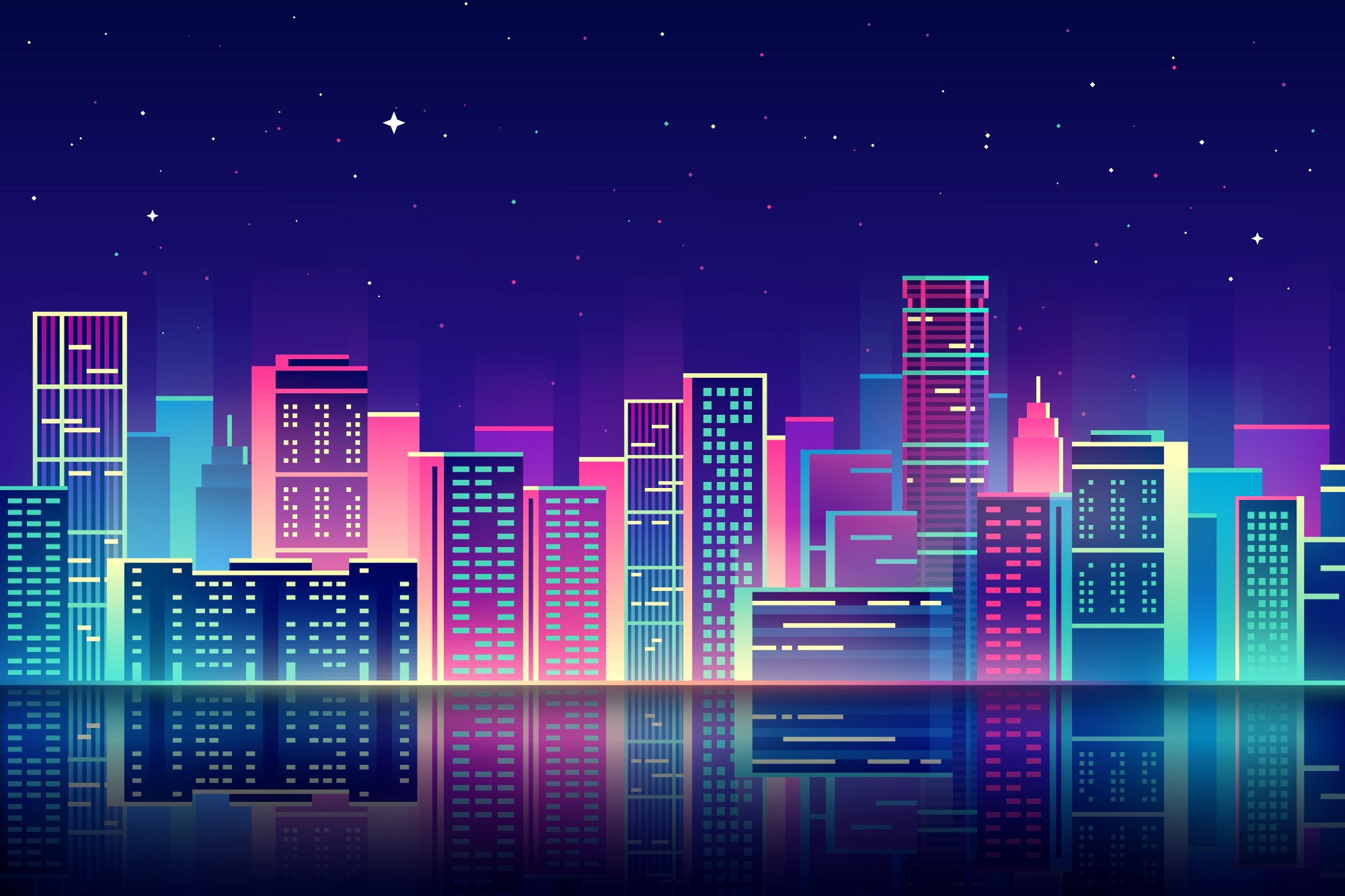 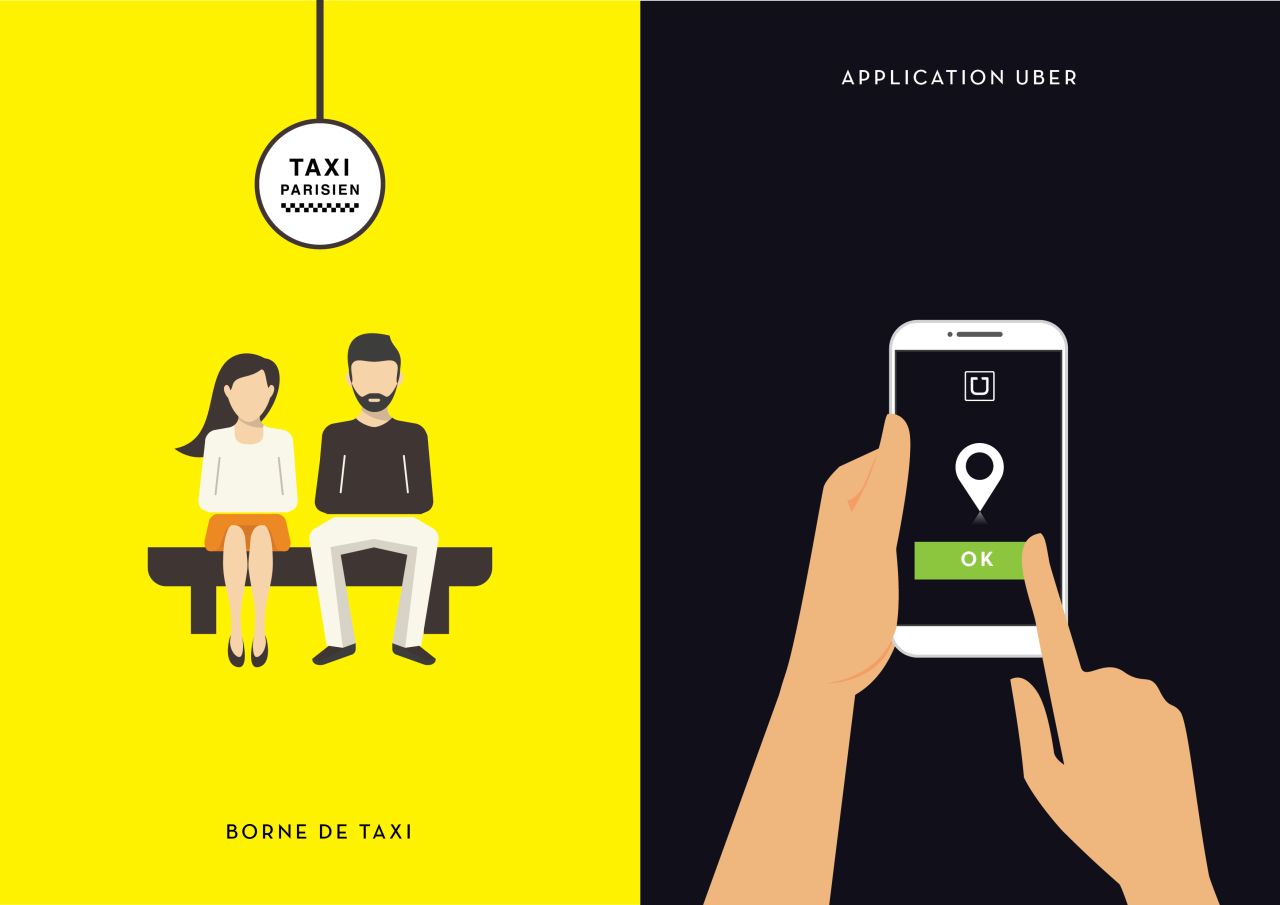 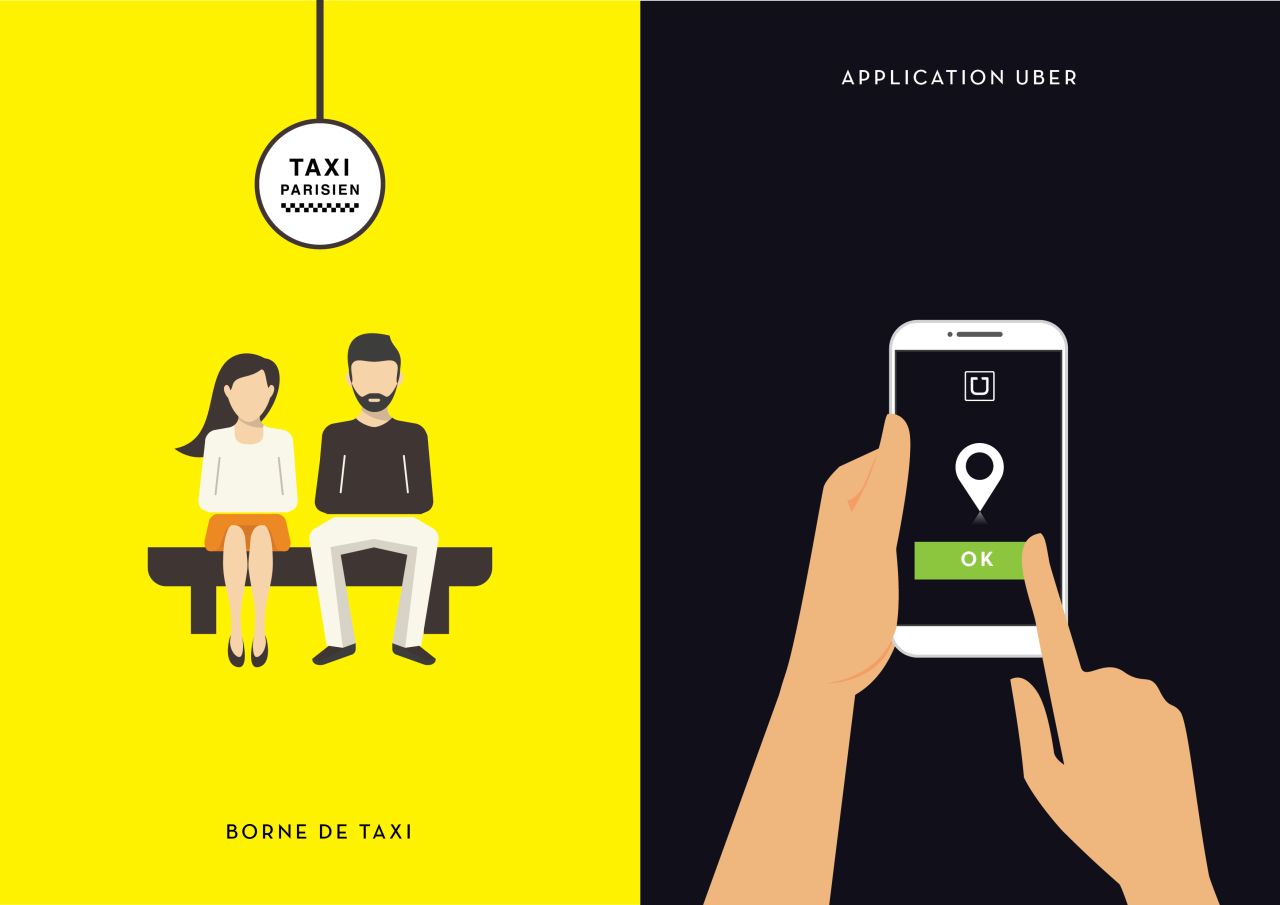 What we can do in a transaction?
Send value
For example, in Bitcoin we send money when we execute a transaction from A (the transaction sender) to B (the transaction receiver).
Send messages
We can use the Blockchain as a secure and signed chat, so every interlocutor knows who is in the other side.
Execute code
We can use the Blockchain to register events triggered with computer code, storing the status of the machine in every moment.
And a lot more...
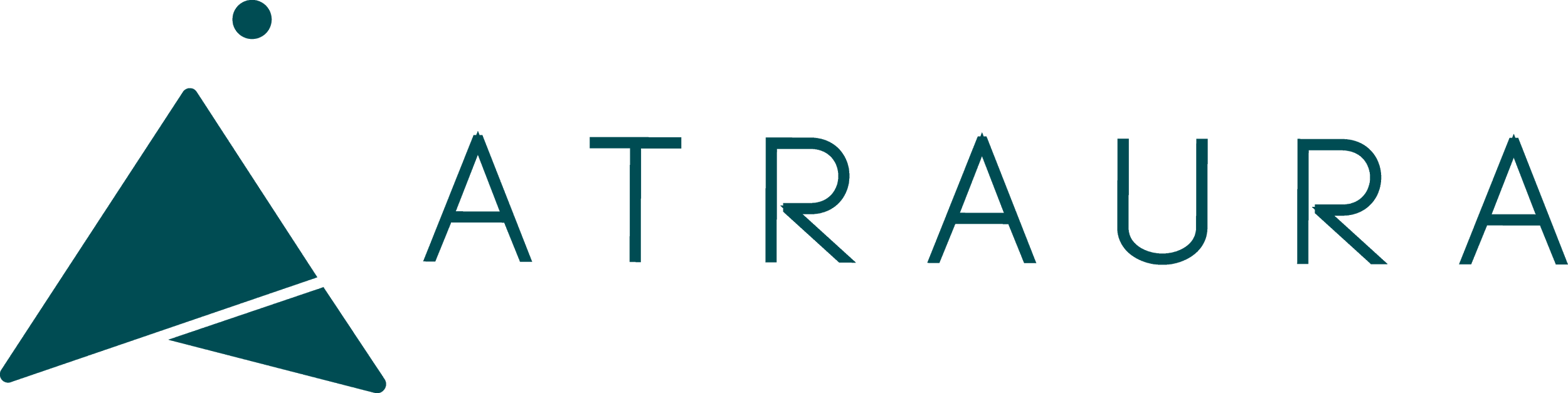 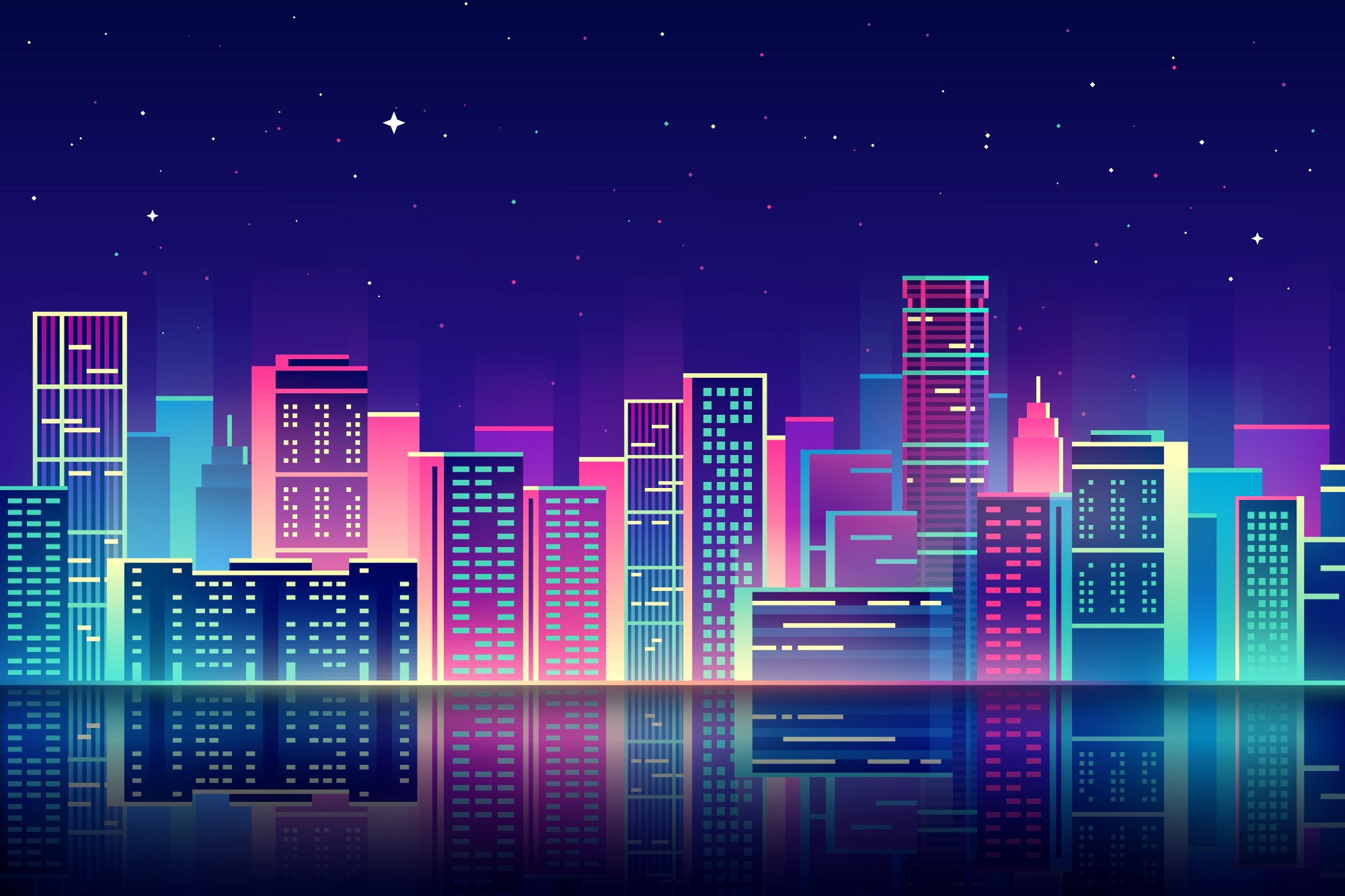 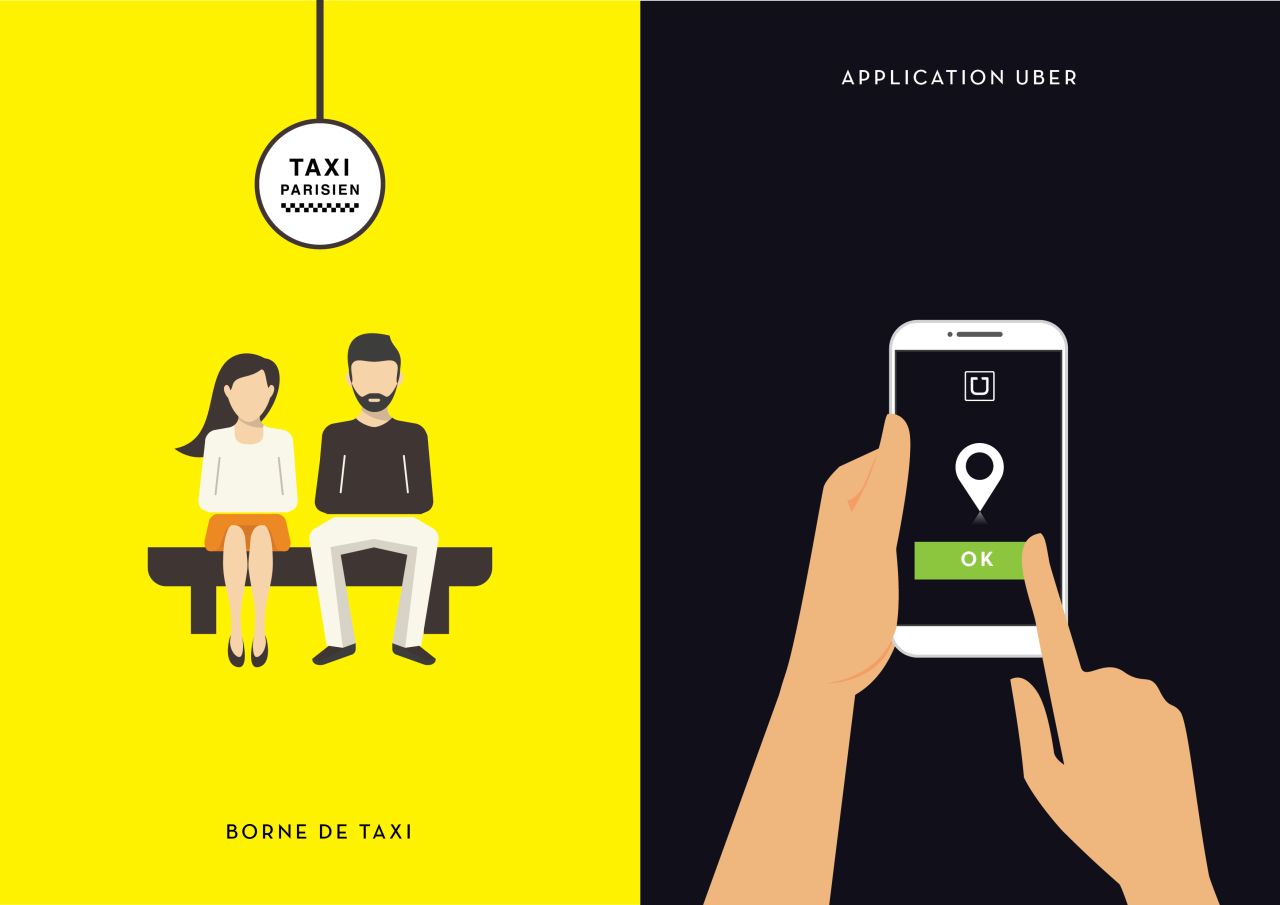 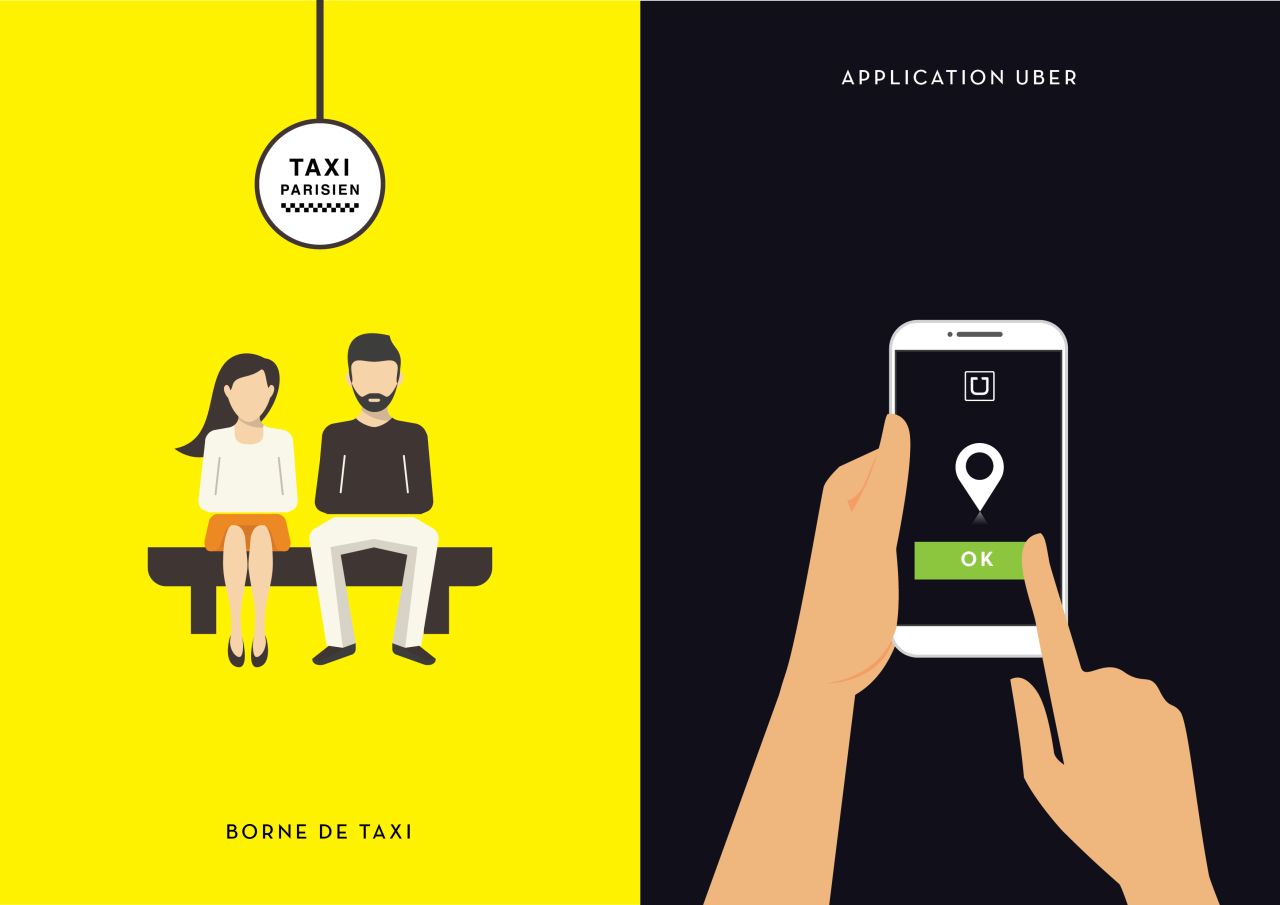 What we can do in a transaction?
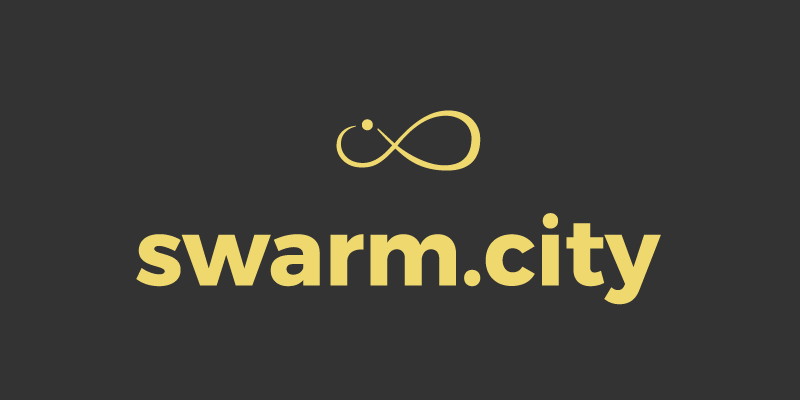 Send value
For example, in Bitcoin we send money when we execute a transaction from A (the transaction sender) to B (the transaction receiver).
Send messages
We can use the Blockchain as a secure and signed chat, so every interlocutor knows who is in the other side.
Execute code
We can use the Blockchain to register events triggered with computer code, storing the status of the machine in every moment.
And a lot more...
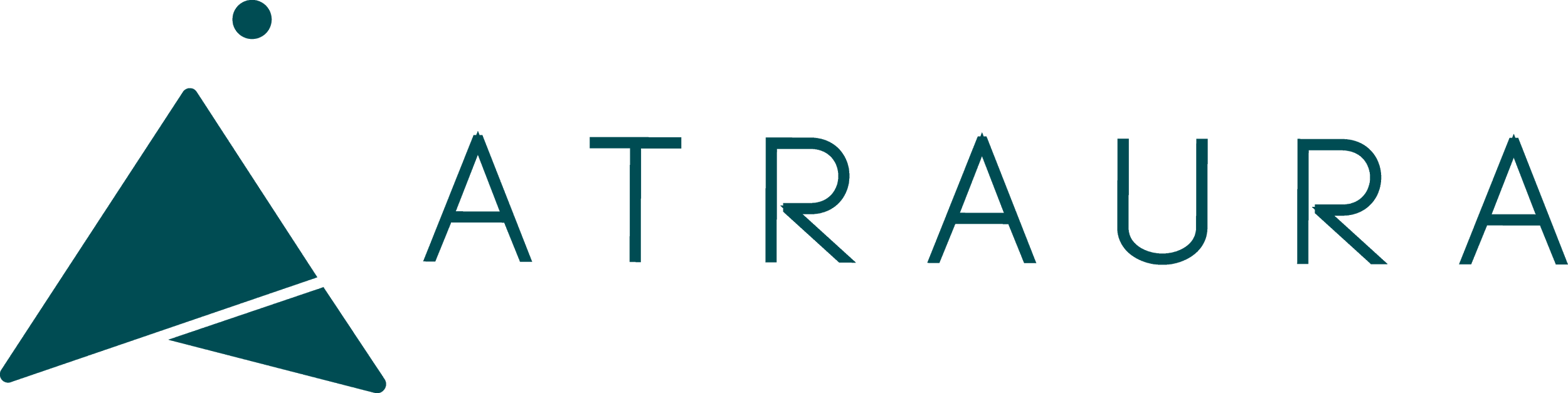 Principales beneficios
Globalización
Confianza
Autonomía
Bajos costes de infraestructura
Capacidad de desintermediación
Auditabilidad
Trazabilidad
Alcance
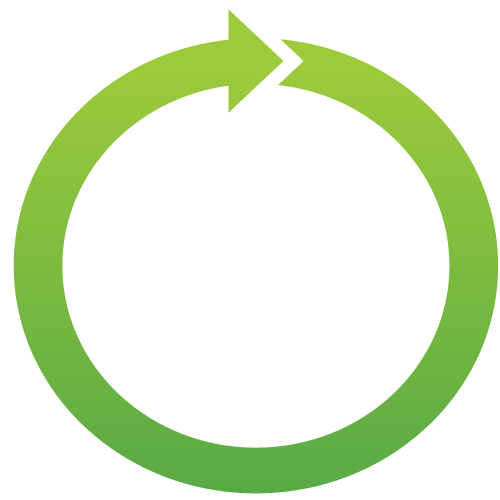 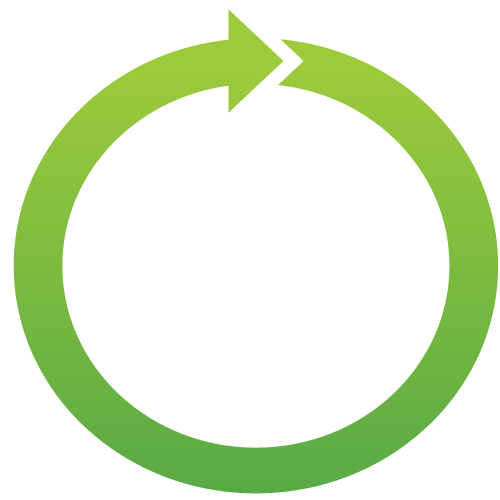 Empresas
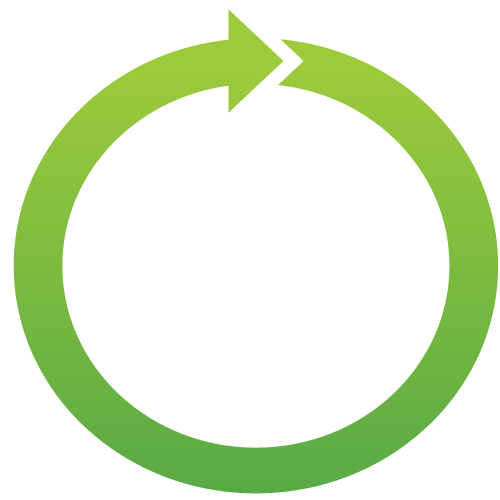 Público
Blockchain y multimedia
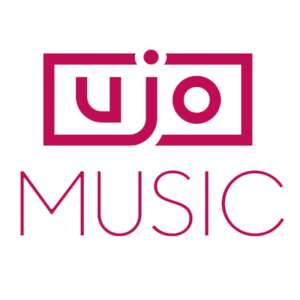 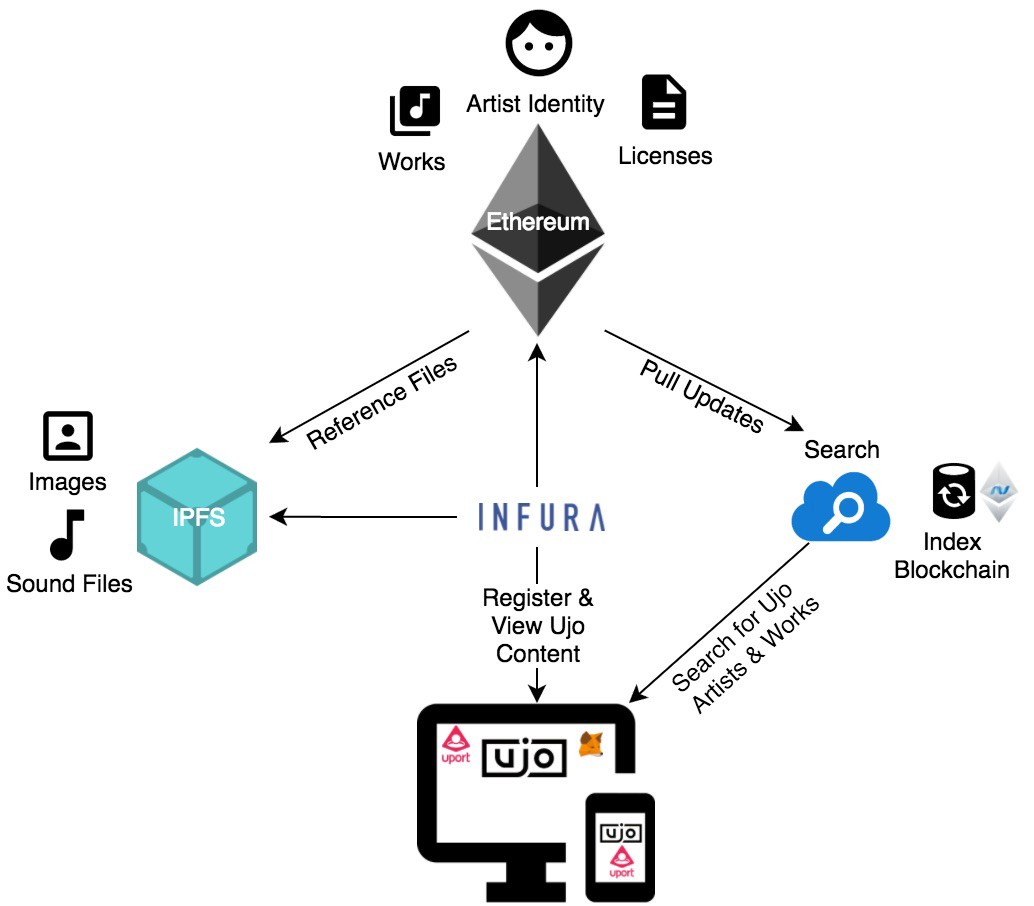 Indexación
Autoría y licencias
Distribución de contenido
Almacenaje
Royalties
Rights
Blockchain y multimedia
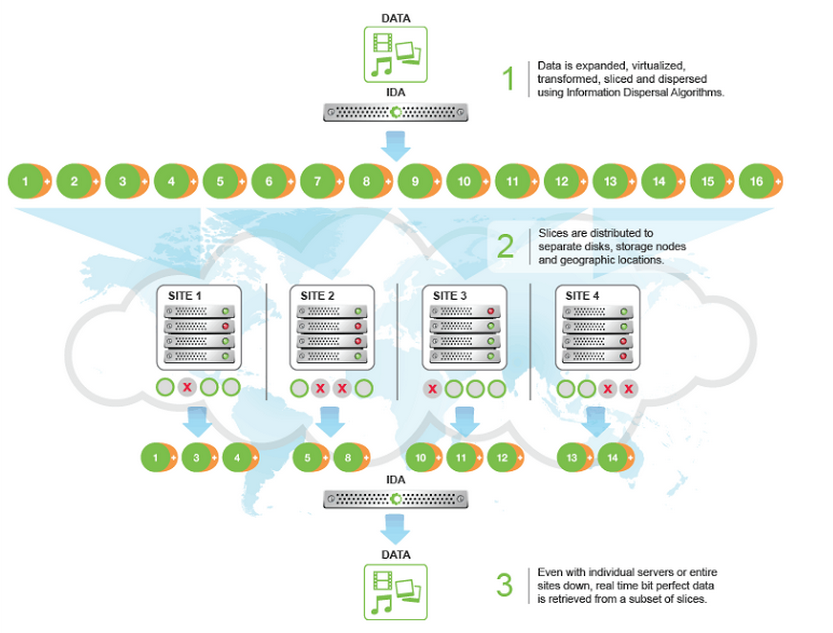 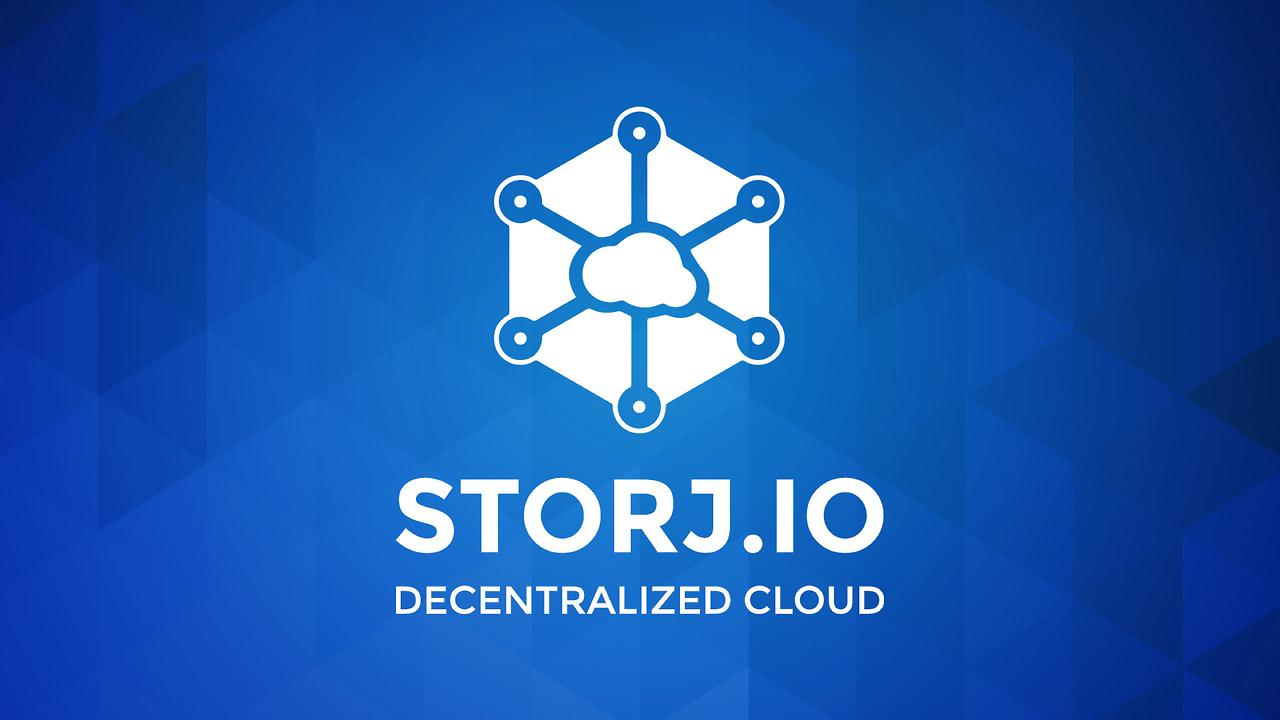 Blockchain y multimedia
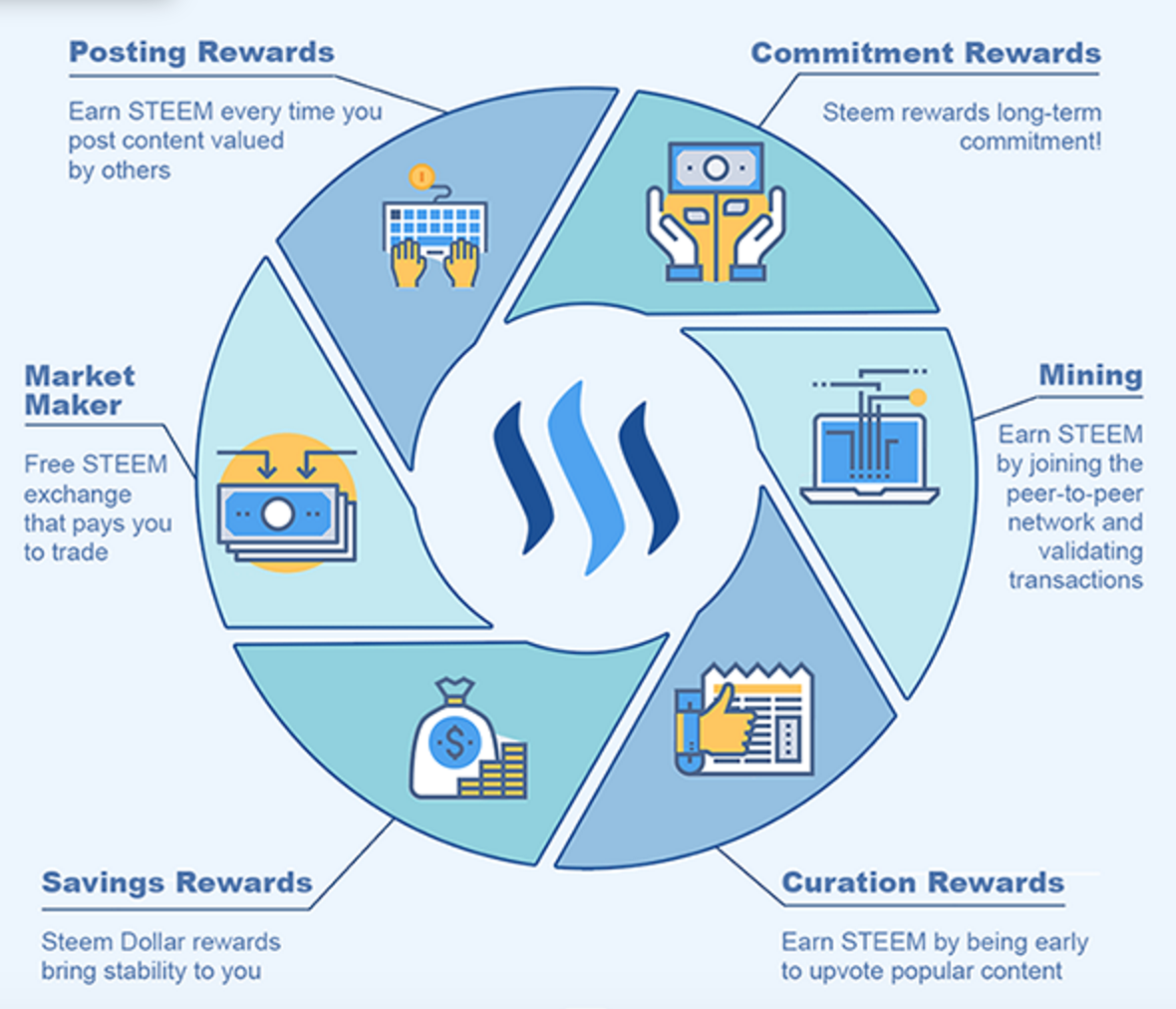 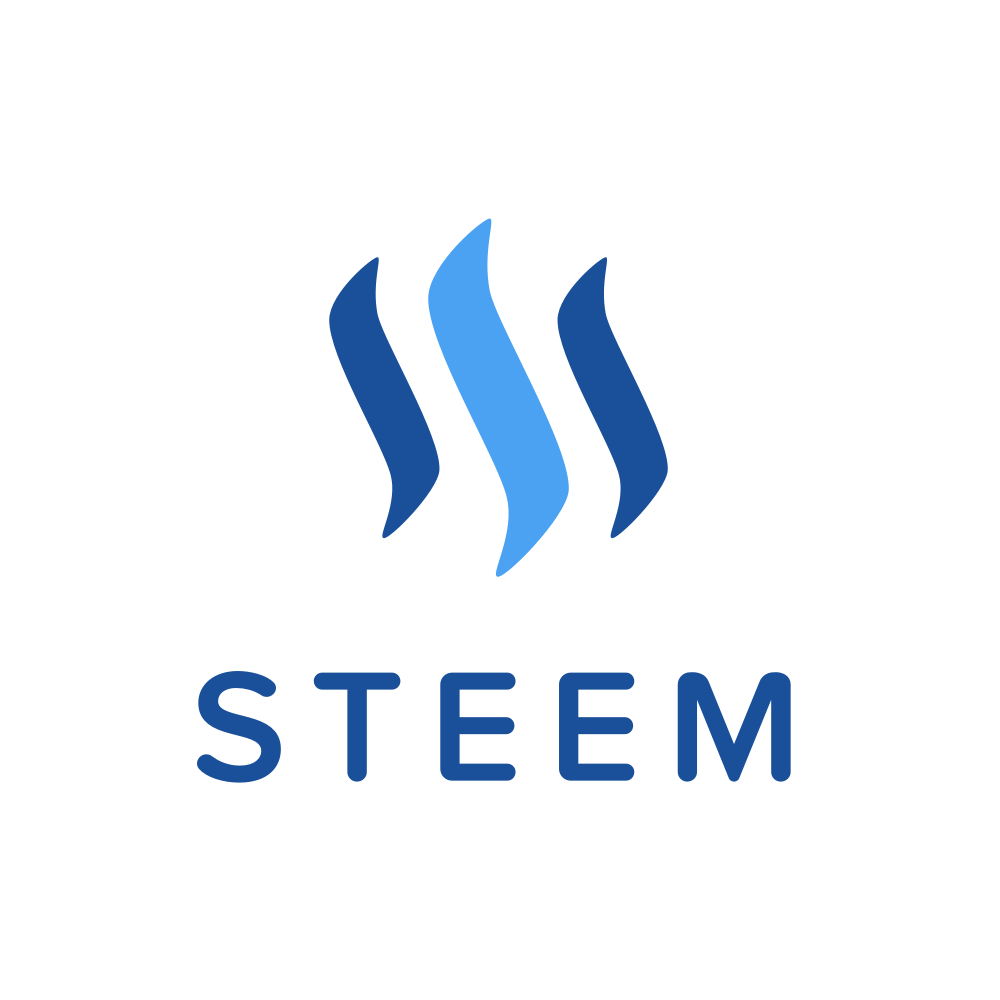 Gracias por vuestra atención¿Alguna pregunta?
Albert Castellana
albert@atraura.com
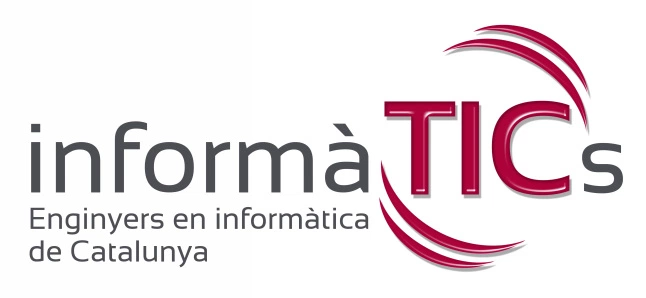 ¿Cómo funciona? Creación
Individuo
Red P2P
Registro de la transacción
Un individuo manda una transacción y la comparte con el resto del mundo.
¿Cómo funciona? Validación
Red P2P
Individuo
Individual
Validación
Validación
El resto de los participante de la red validan la transacción mediante un Algoritmo de Consenso.
¿Cómo funciona? Inclusión
Cuando una transacción es validada se incluye en un bloque.

Cuando el bloque es validado, se incluye en la Blockchain.
Block

0x5d4481994f5757767e
0x34334aa423d3432fc
0x3243b332a3432df3c
0x5c3434d342aa24d3d
0x34324da3234f3432a
¿Cómo funciona? Concatenación
0x8c3434d342aa
0x5d4481994f575
0x34334aa423d3
Block

(0x8d4431994a575)
t1
t2
t3
t4
Block

(0x5d4481994f575)
t5
t6
t7
t8
Block

(0x34334aa423d3)
t9
t10
t11
t12
La Blockchain es la concatenación de muchos Bloques Confirmados.
Tipologías
Públicas
Privadas
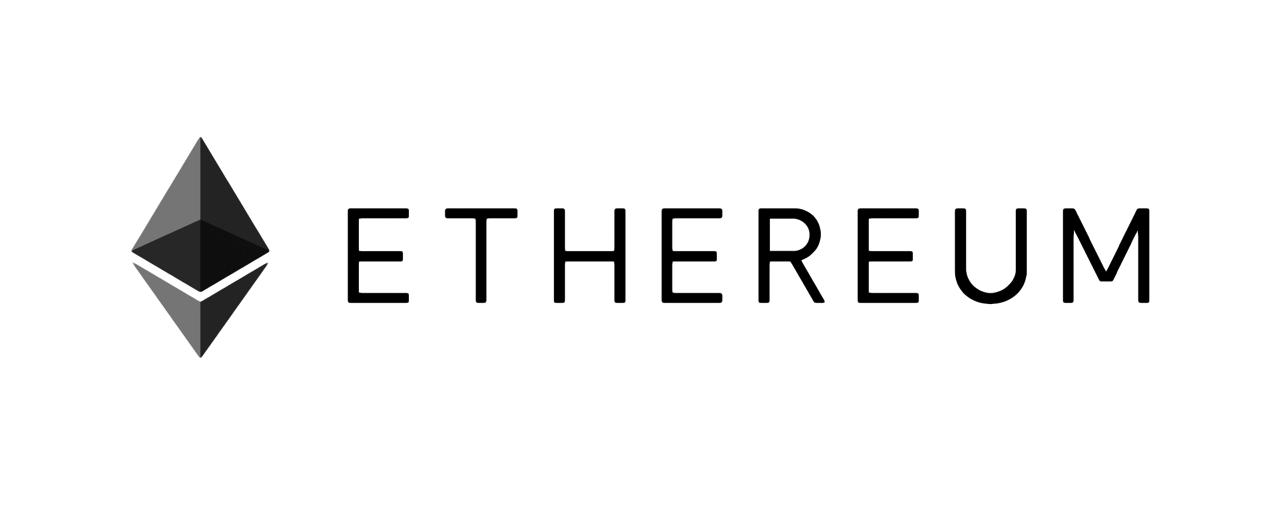 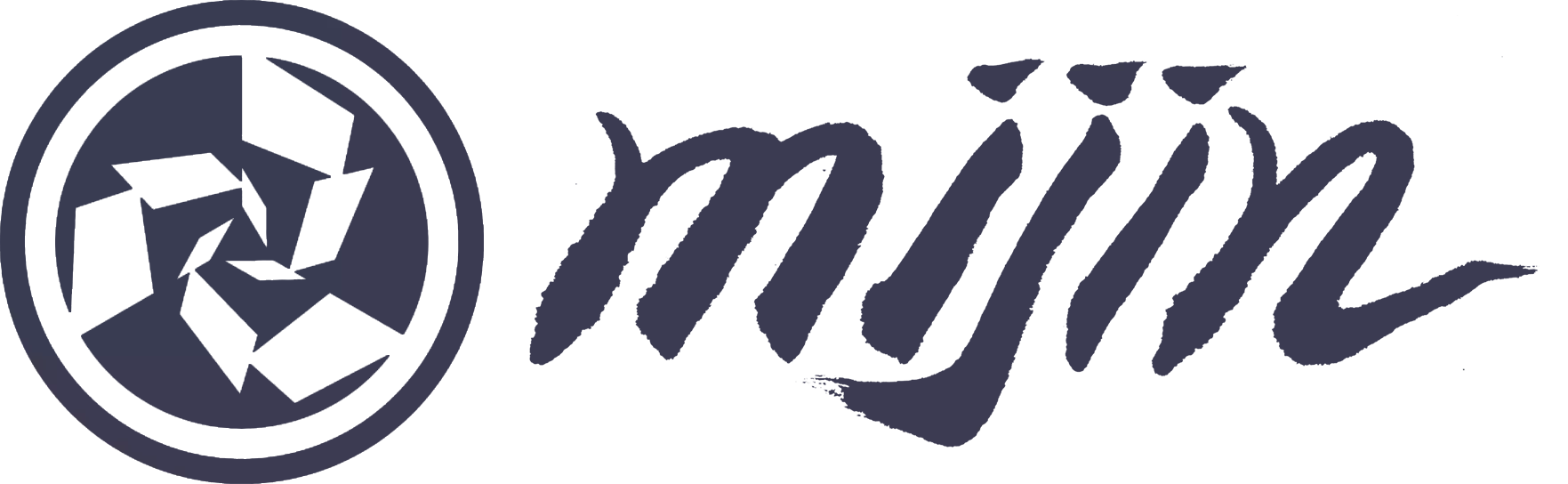 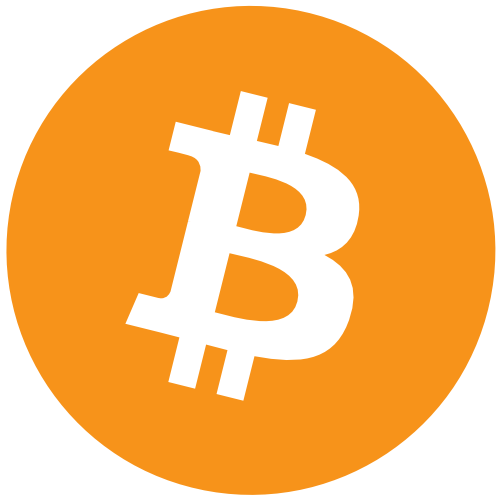 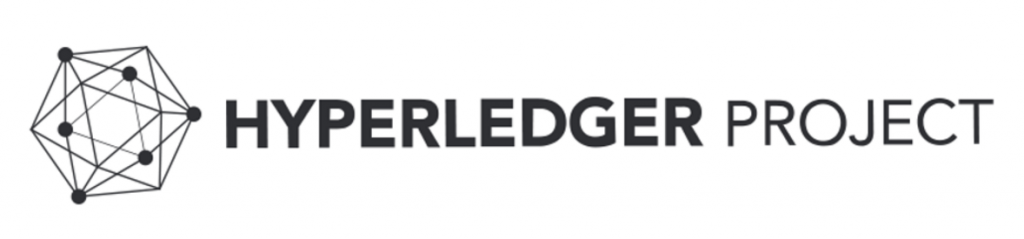 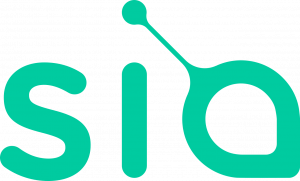 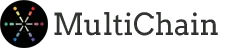 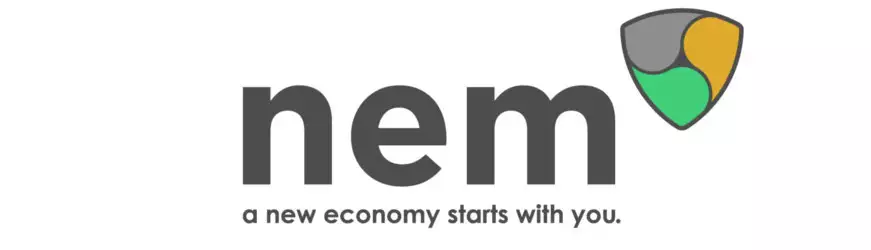 Anatomía de una DAO
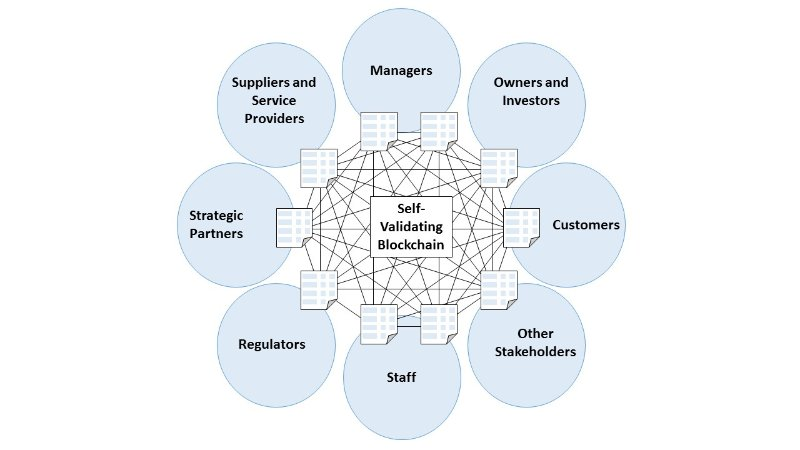